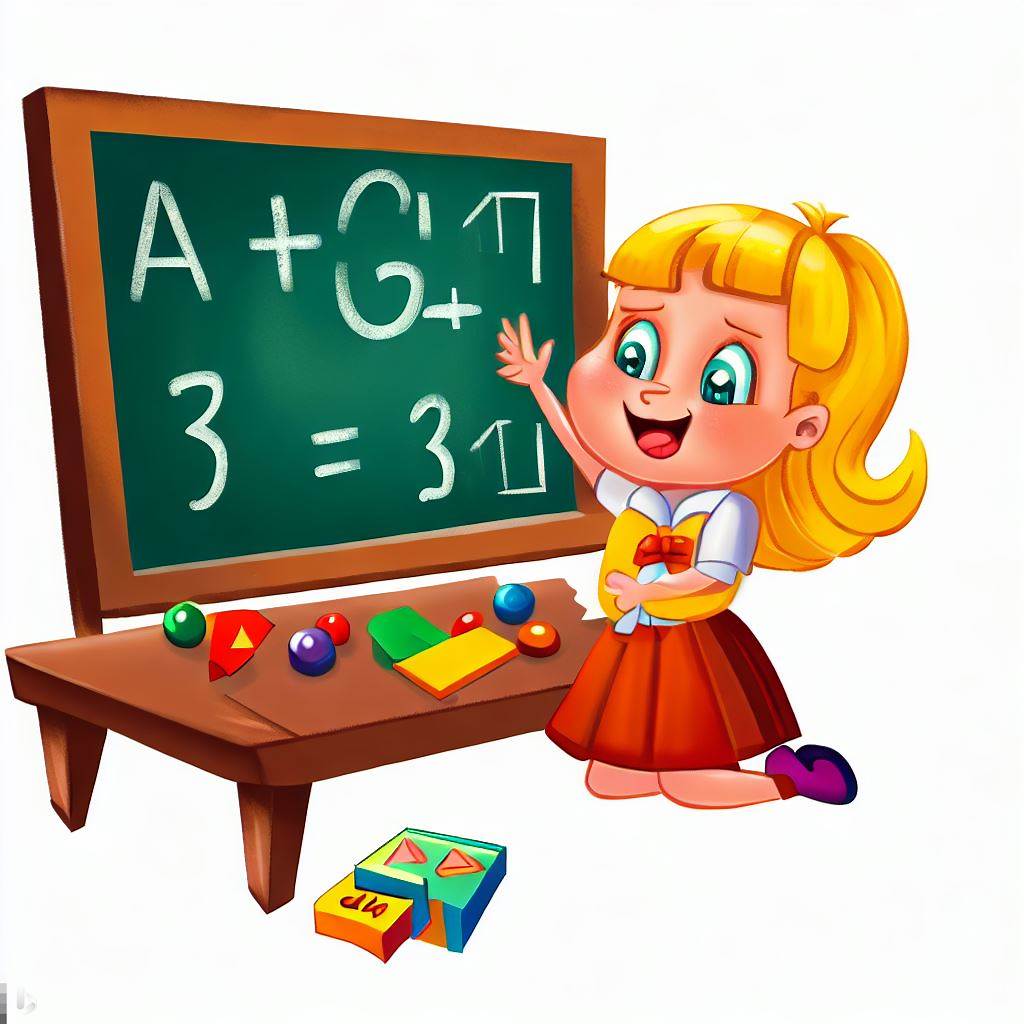 Математика
1 клас
Урок 46
2 + 1
3 – 1
Додавання і віднімання числа 2. 
Збільшення, зменшення числа
Організація класу
Налаштування на урок
На уроці не дрімати,
А старанно працювати.
Всі сідайте тихо, діти,
Домовляймось не шуміти,
Які твої очікування на урок
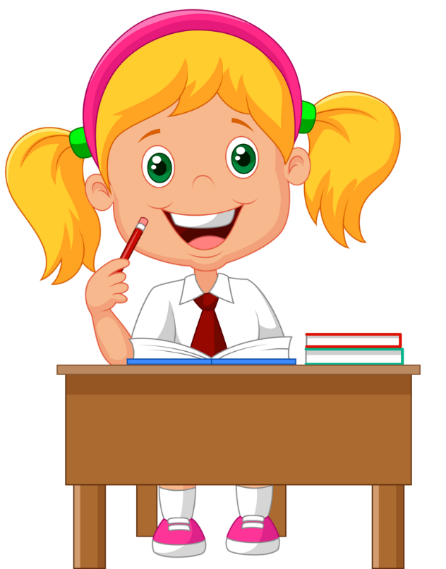 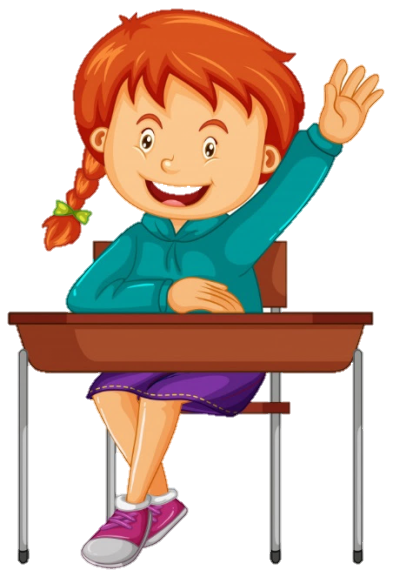 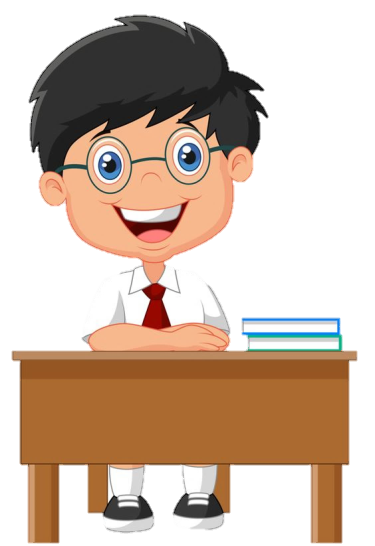 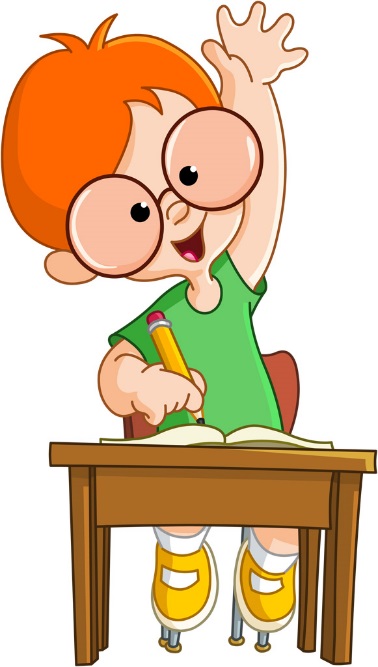 Буде цікаво!
Відчую успіх!
У мене все вийде!
Буде легко!
Гра «Математична павутинка»
6
1
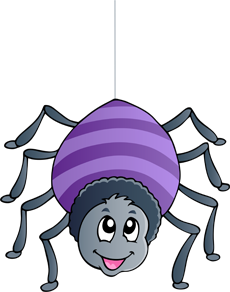 7
2
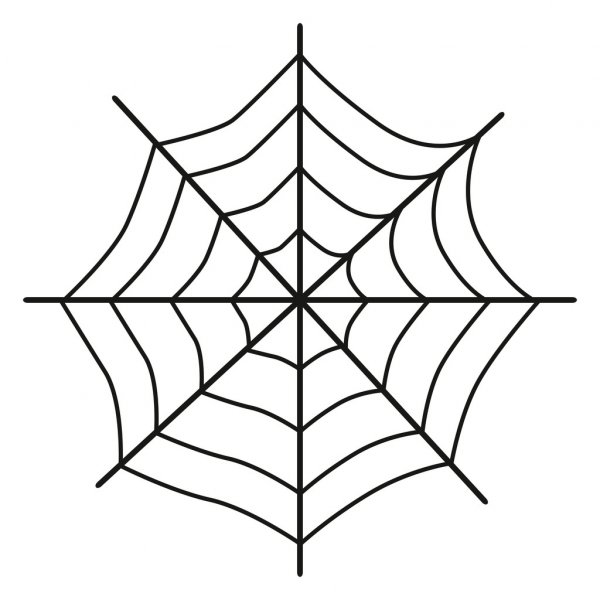 2
3
5
6
+1
4
5
0
1
3
7
8
4
Гра «Математична павутинка»
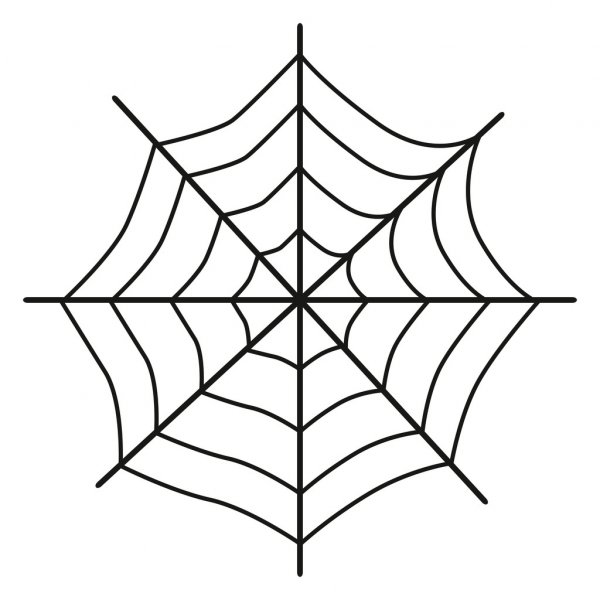 6
5
1
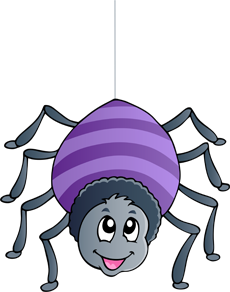 0
2
1
5
4
-1
4
8
3
7
3
7
2
6
Повідомлення теми та завдань уроку
Сьогодні ми будемо закріплювати знання назв компонентів і результату дії додавання. Визначимо спосіб додавання числа 2.
Що за цифра – ось дива?
В неї кругла голова,
Шию гне, мов той гусак,
Витанцьовує ж он як!
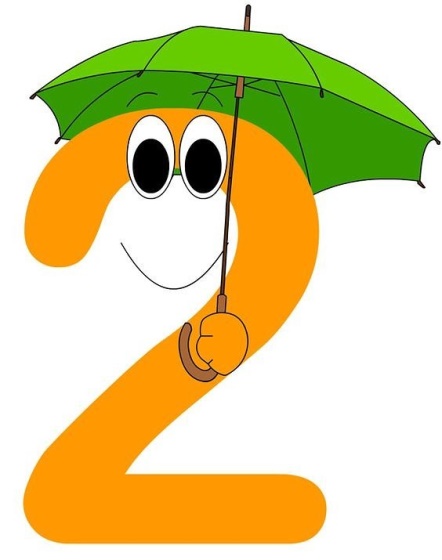 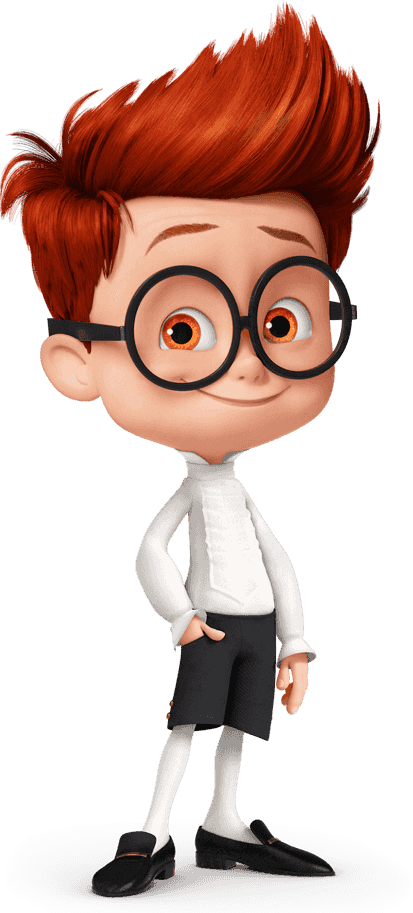 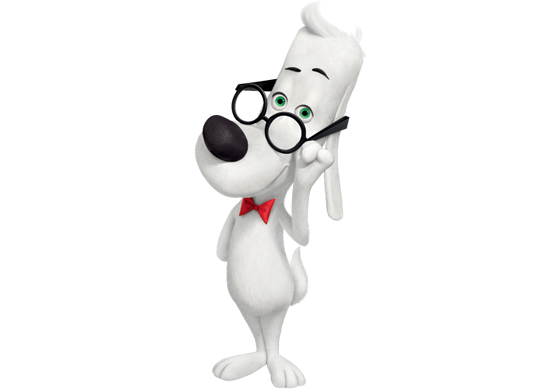 двійка
Назвіть компоненти дії додавання
Складіть вираз за малюнком
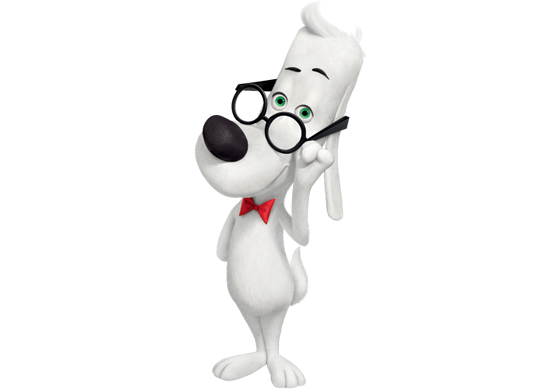 6 + 4 = 10
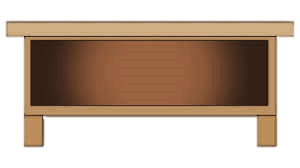 доданок
сума
доданок
Полічи фігури в кожному рядку. 
Розглянь, як утворені таблиці.
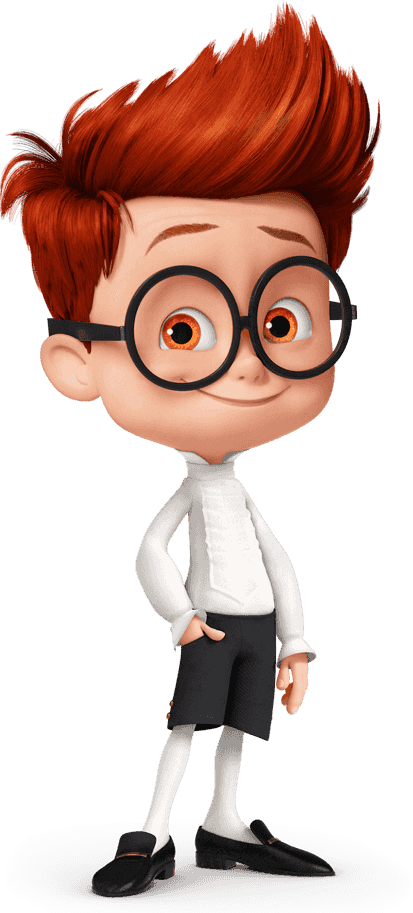 Треба запам’ятати результати додавання і віднімання числа 2.
3 – 2 = 1
 4 – 2 = 2
 5 – 2 = 3
 6 – 2 = 4
 7 – 2 = 5 
 8 – 2 = 6
 9 – 2 = 7
10 – 2 = 8
1 + 2 = 3
2 + 2 = 4
3 + 2 = 5
4 + 2 = 6
5 + 2 = 7
6 + 2 = 8
7 + 2 = 9
8 + 2 = 10
Підручник.
Сторінка
38
Збільшити на 2. Зменшити на 2
+ 2
Числа 3 і 7 збільшили на 2.
Числа 7 і 10 зменшили на 2
+ 2
5
0
1
3
4
2
6
7
8
9
10
- 2
- 2
7 + 2 =
3 + 2 =
9
5
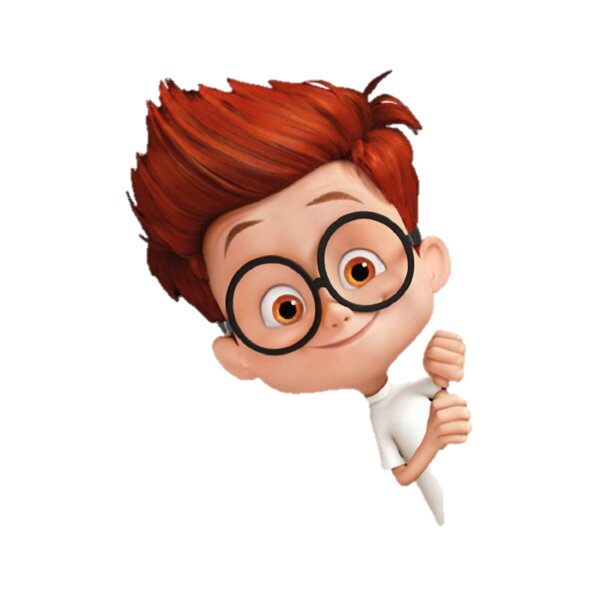 10 - 2 =
7 - 2 =
8
5
«Збільшити на 2» означає «додати» 2. 
«Зменшити на 2» — «відняти» 2.
Підручник.
Сторінка
38
Робота в зошиті
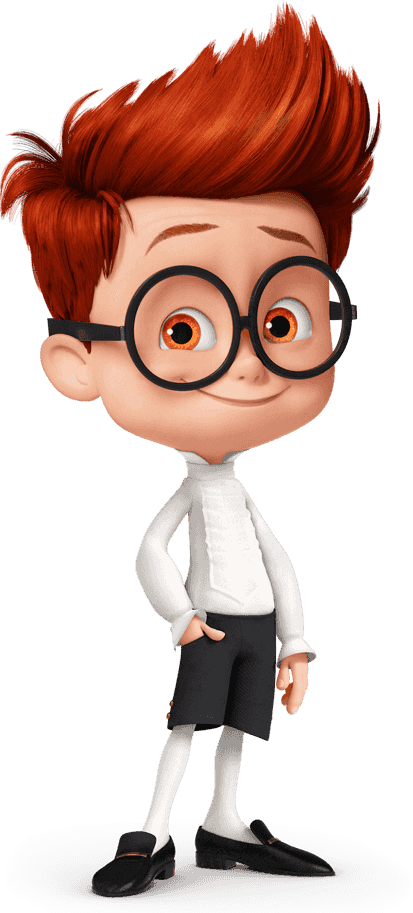 Виконай додавання числа 2.
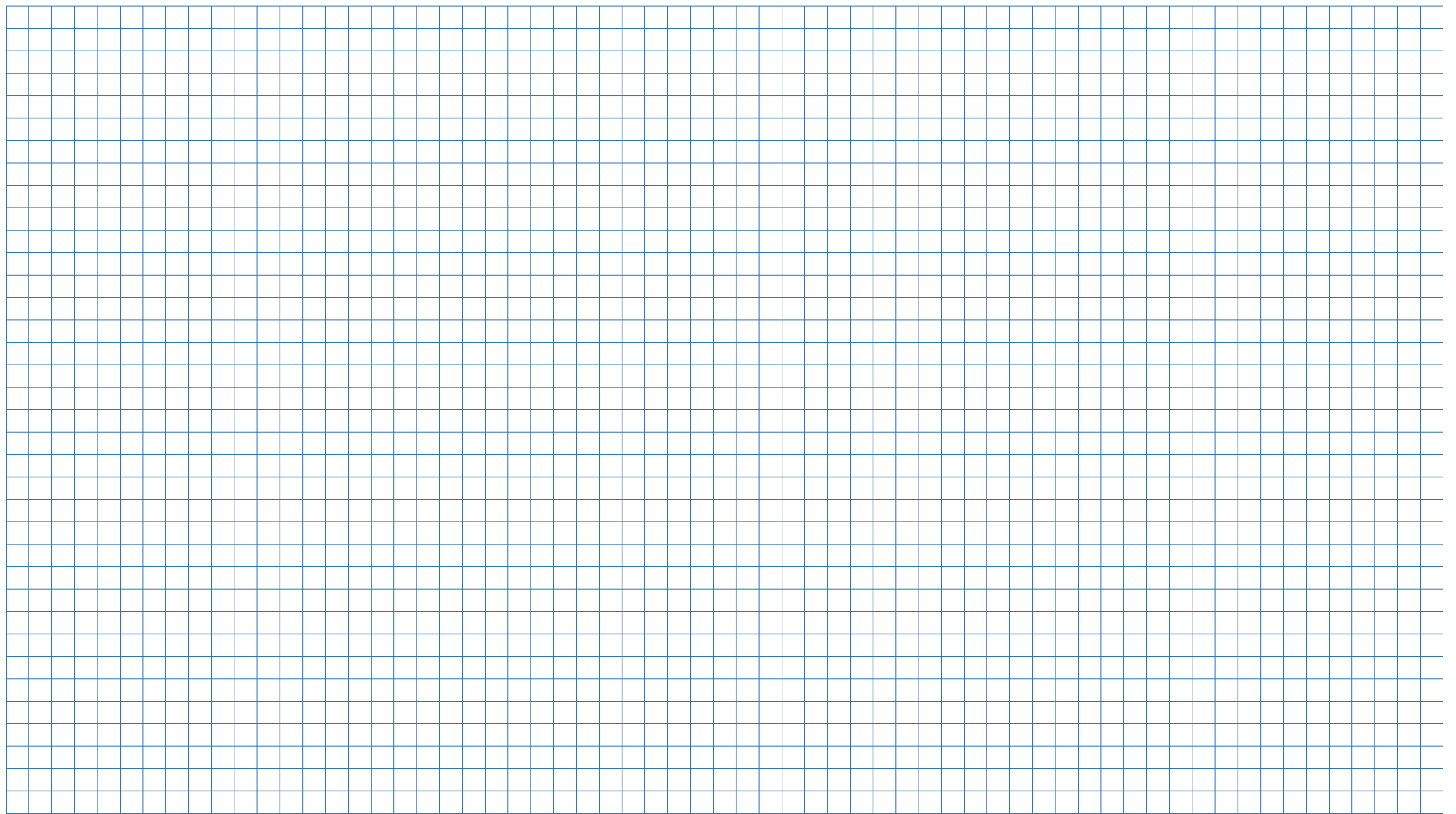 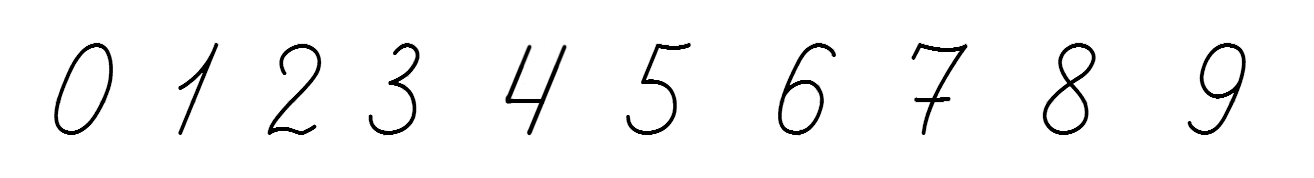 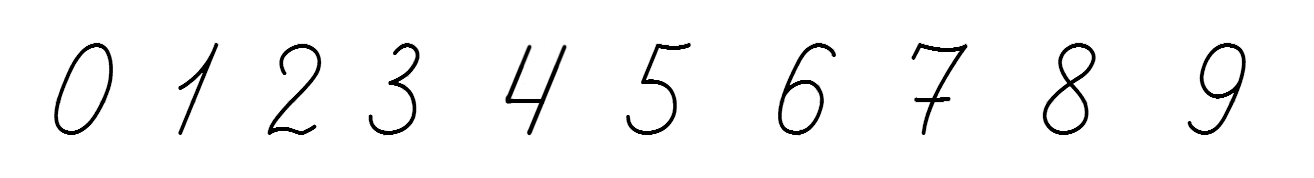 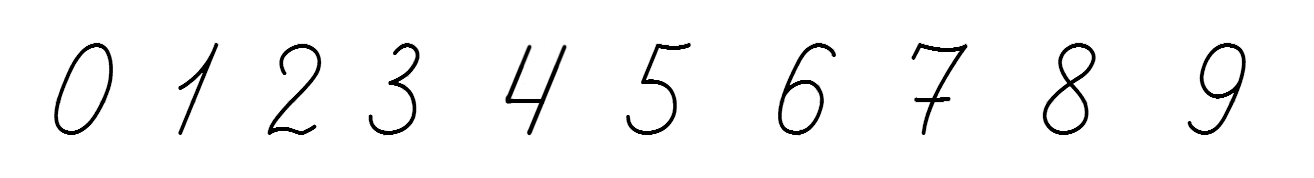 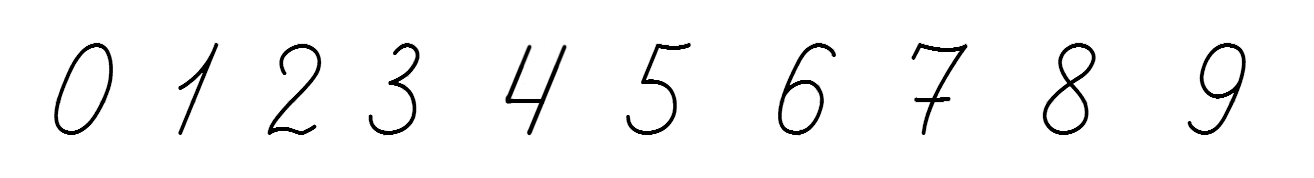 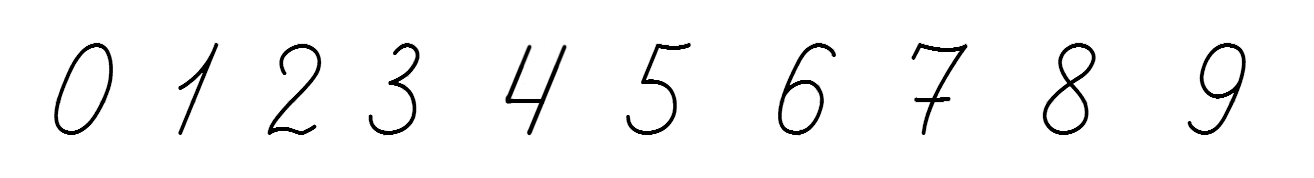 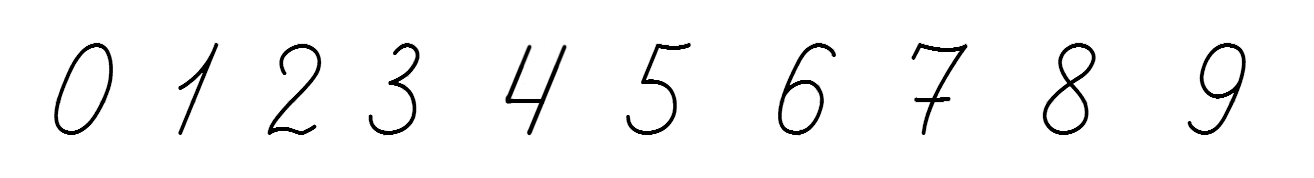 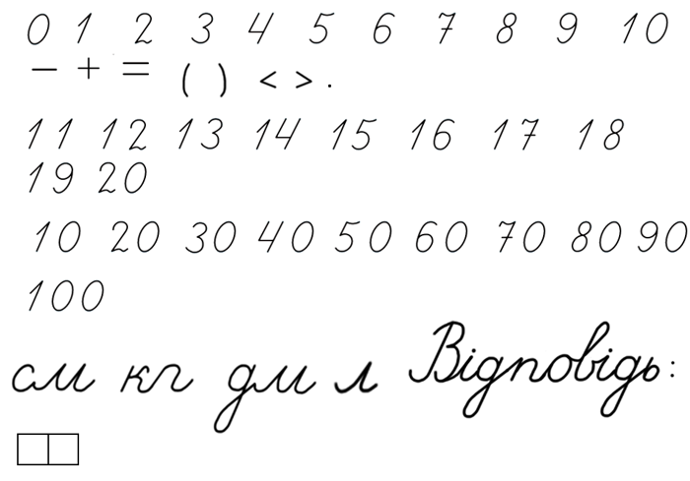 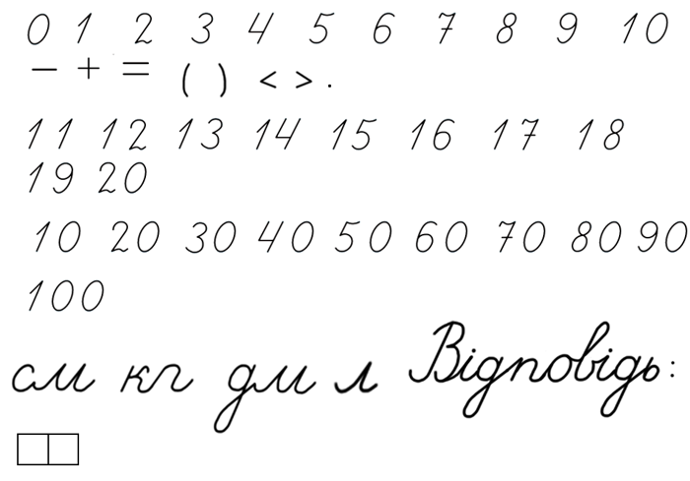 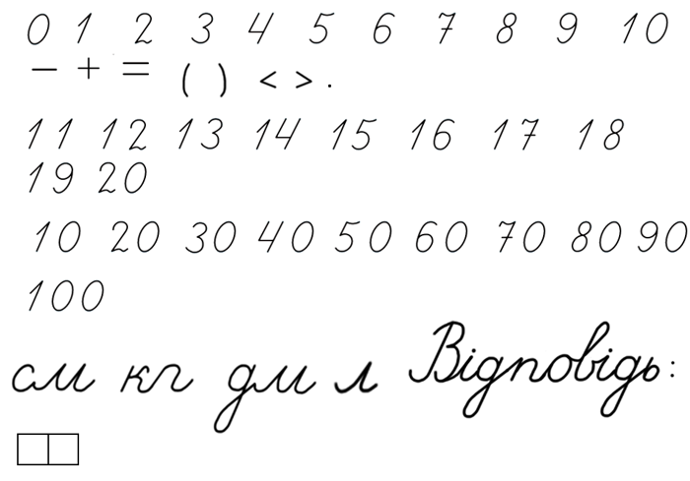 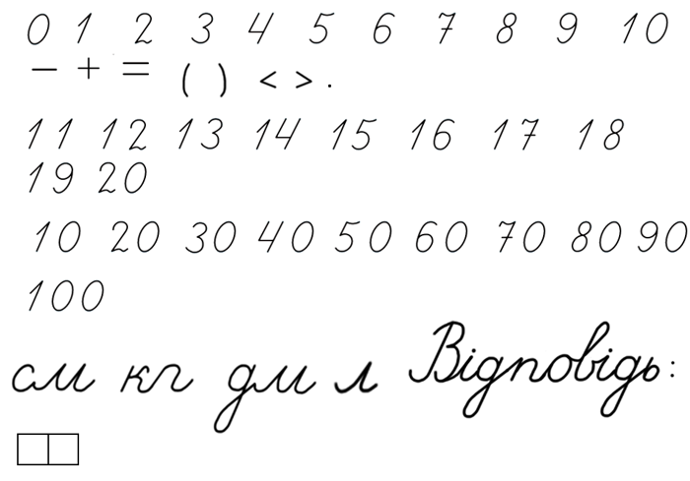 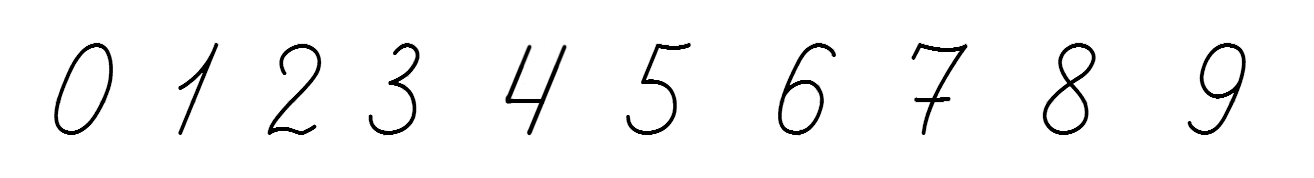 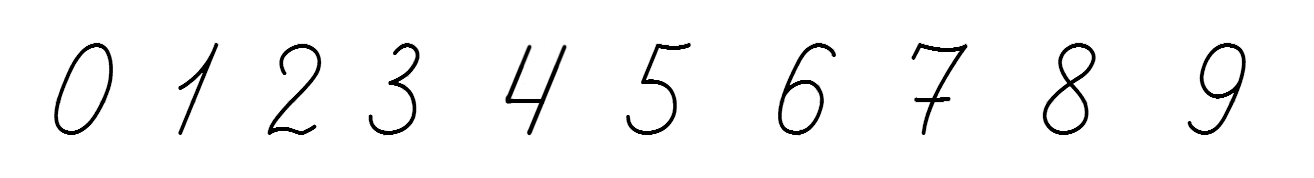 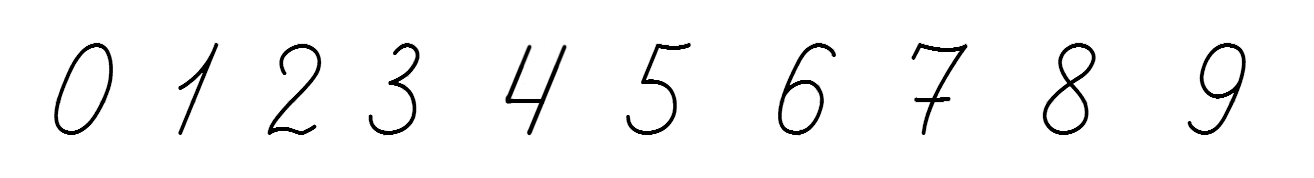 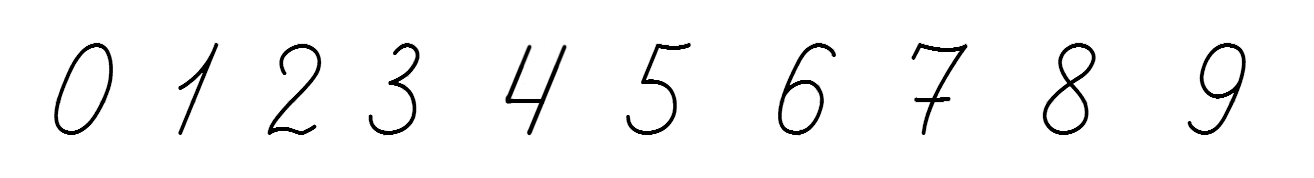 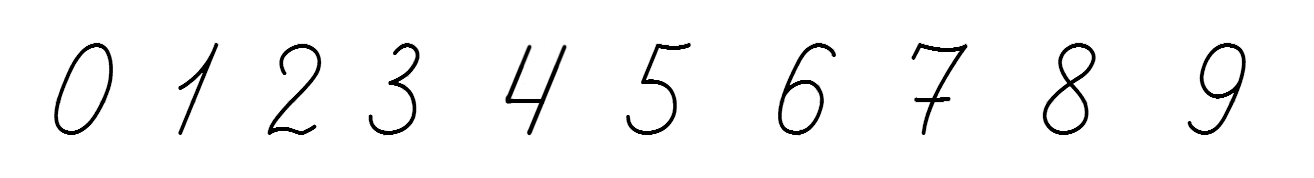 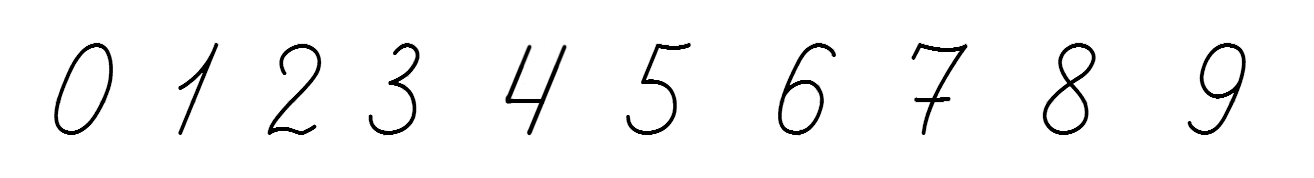 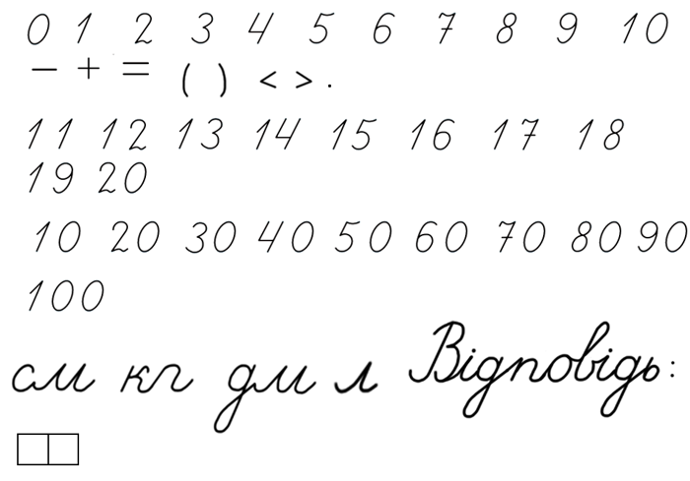 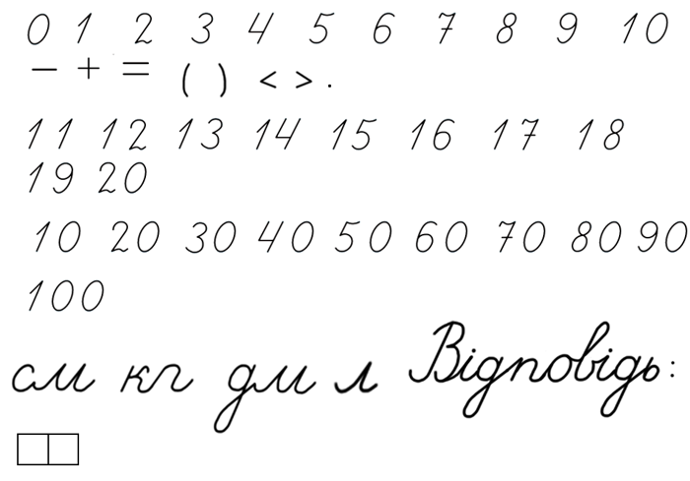 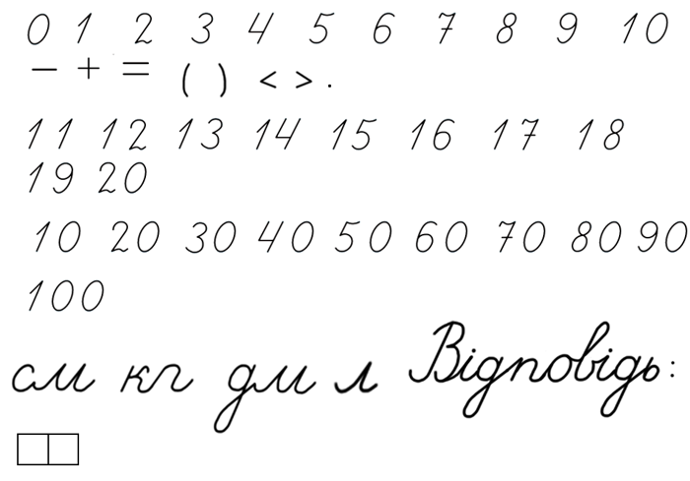 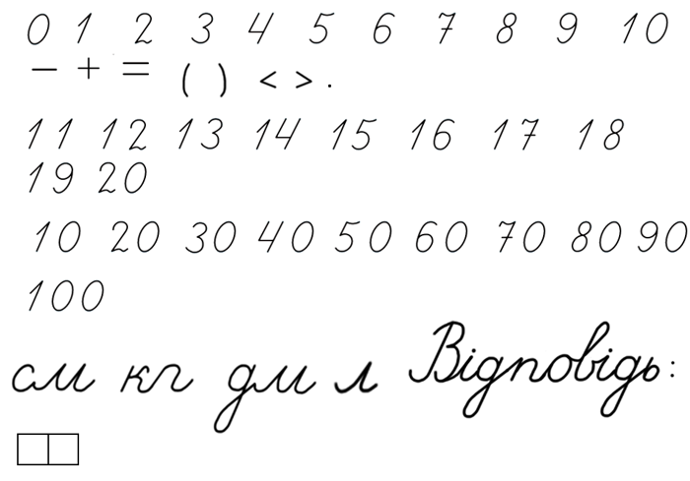 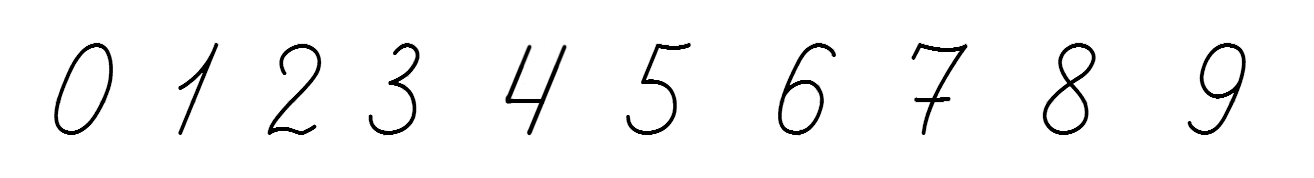 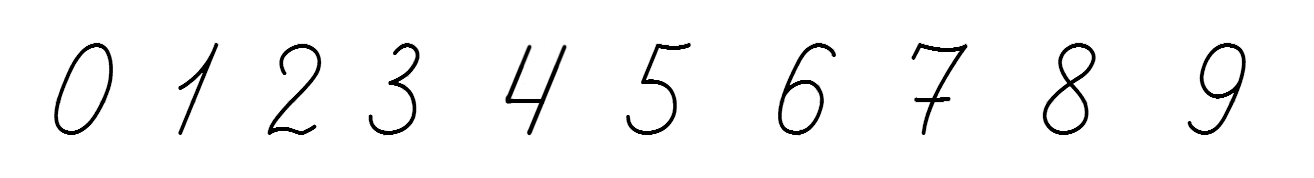 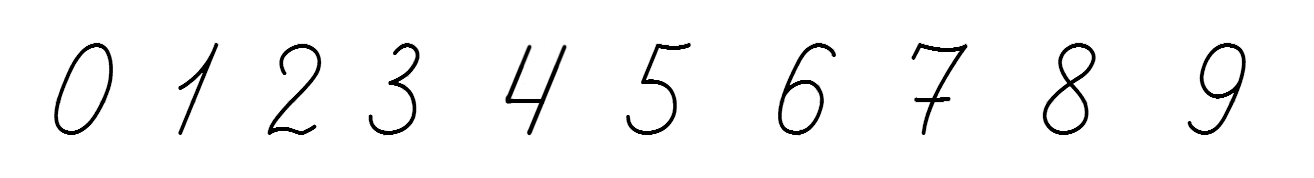 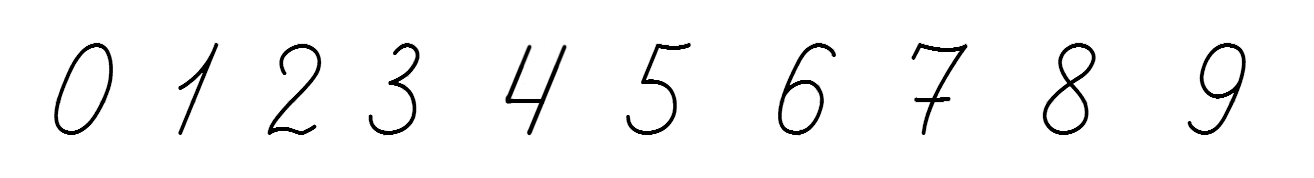 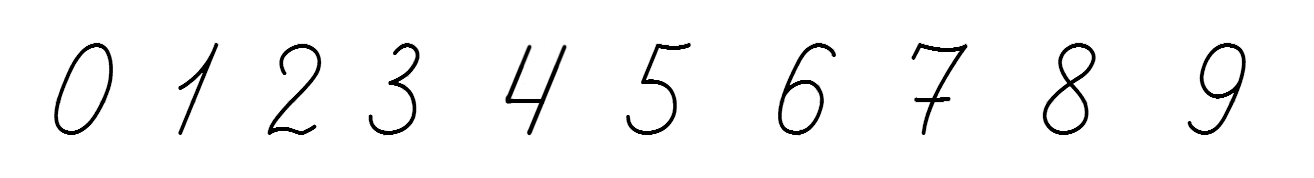 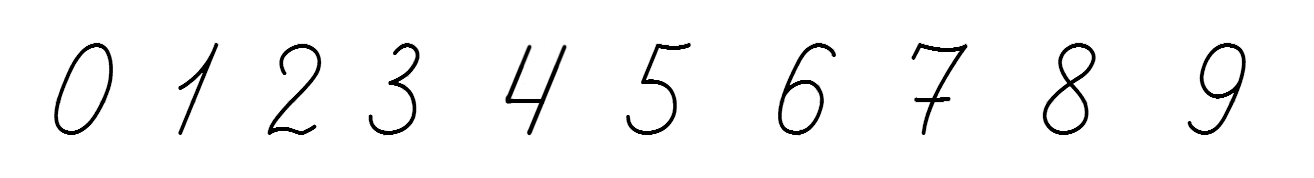 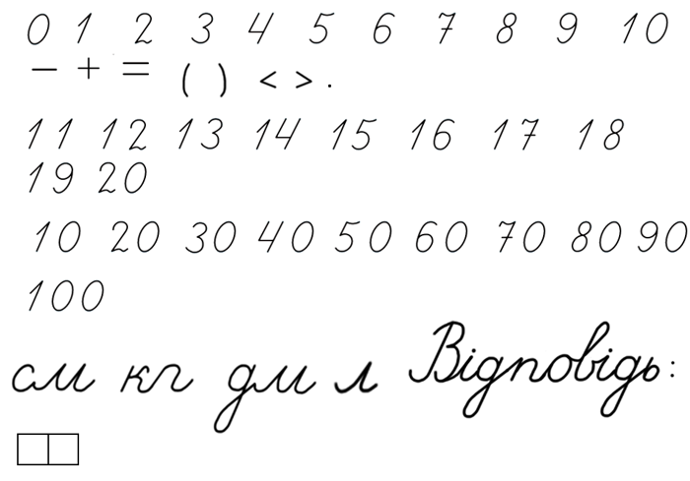 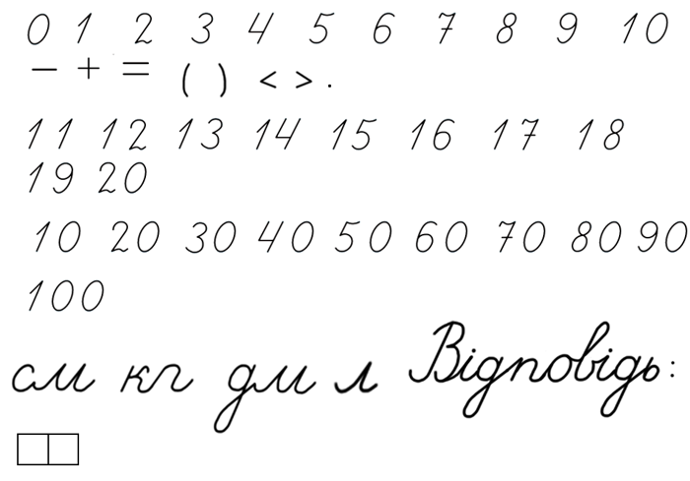 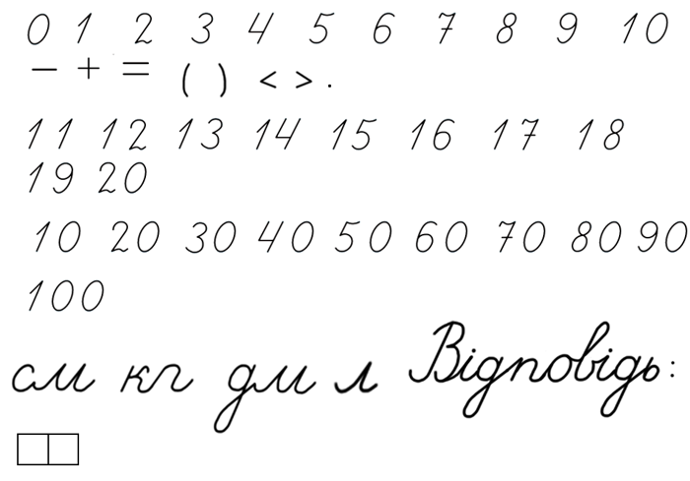 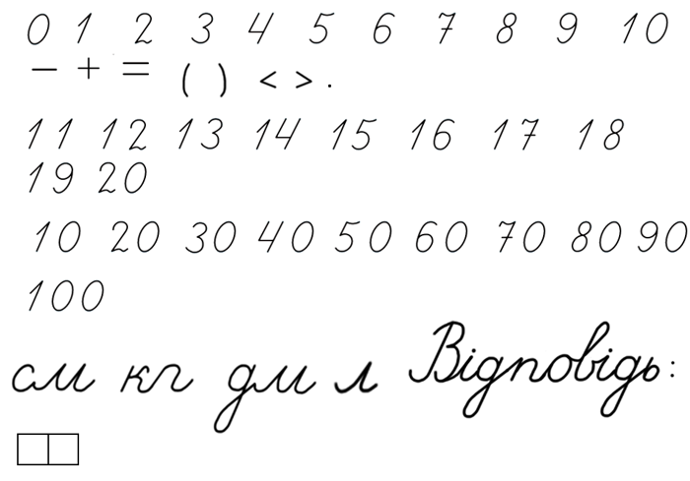 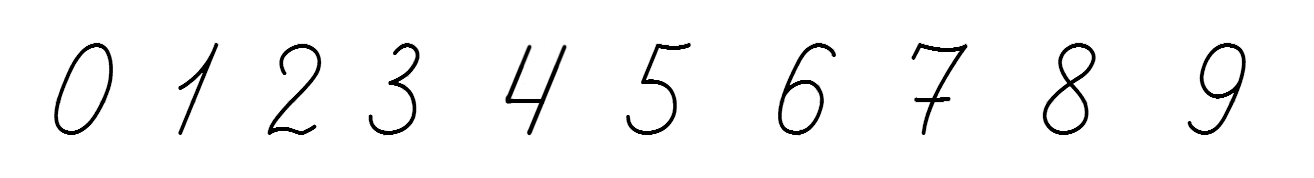 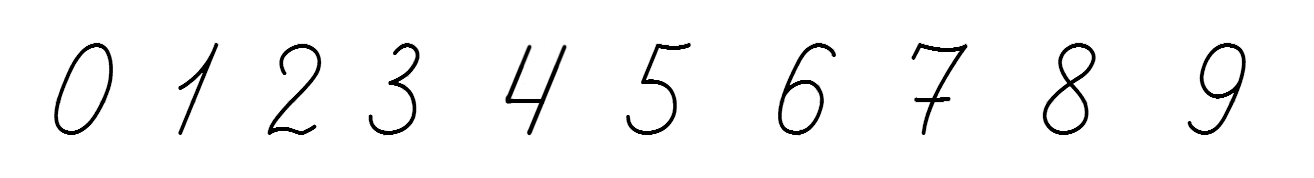 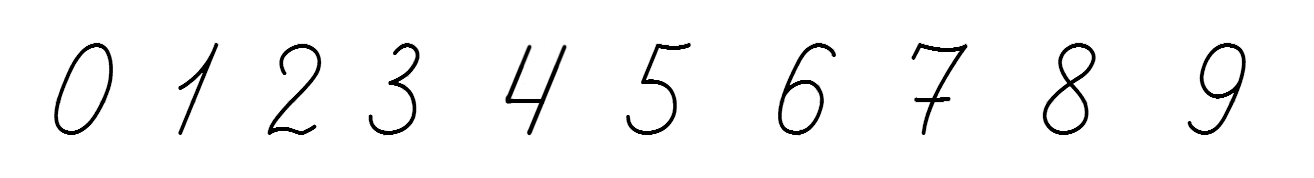 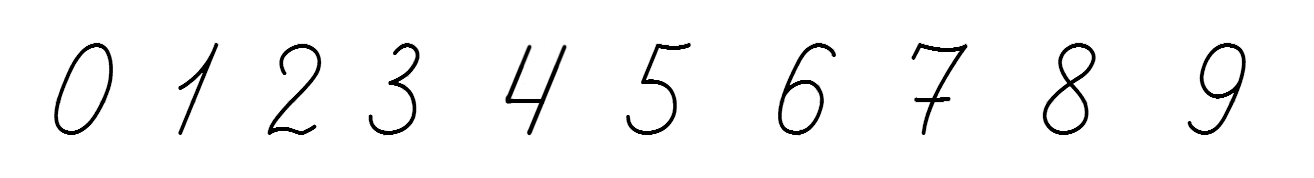 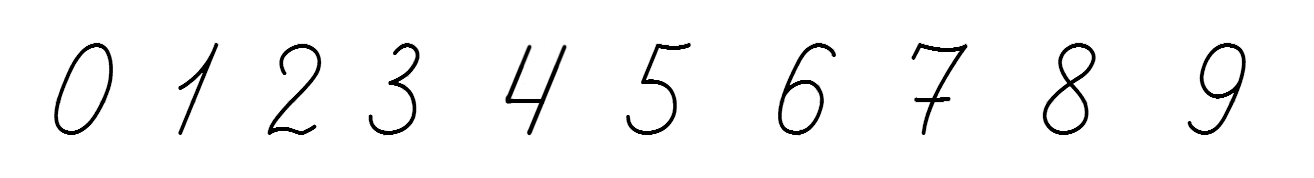 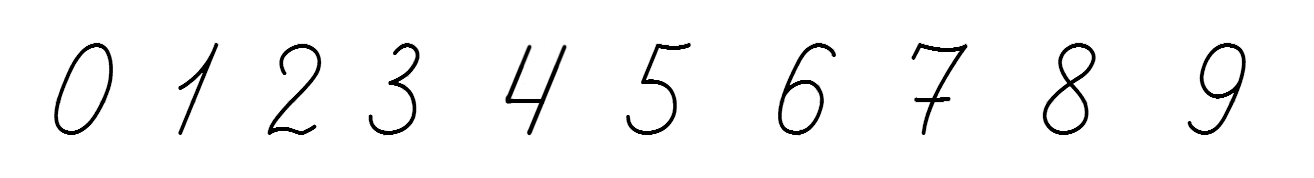 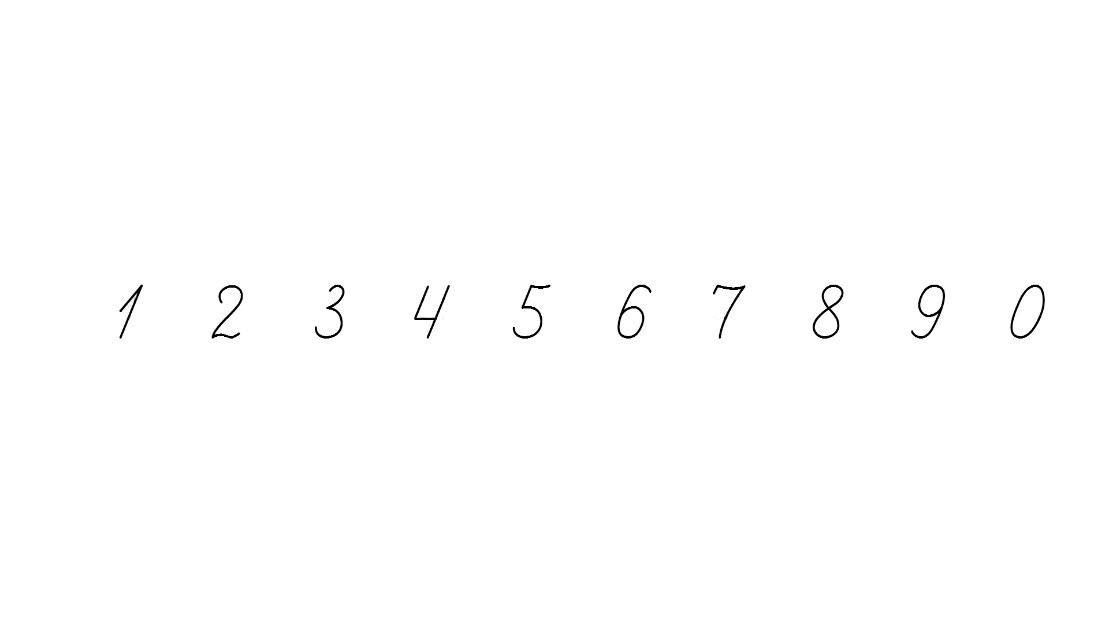 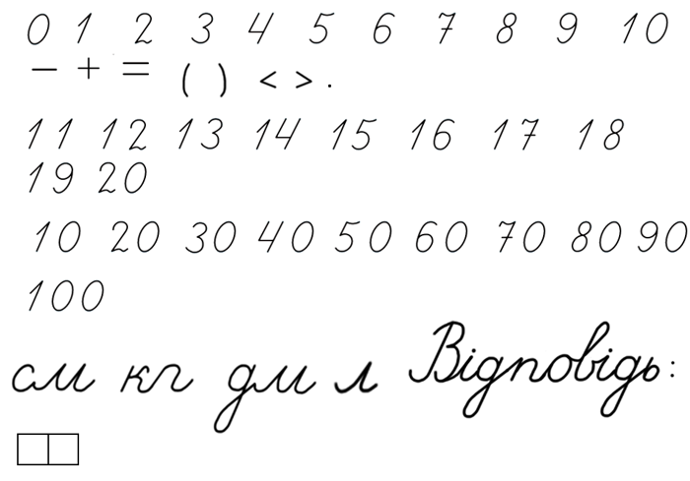 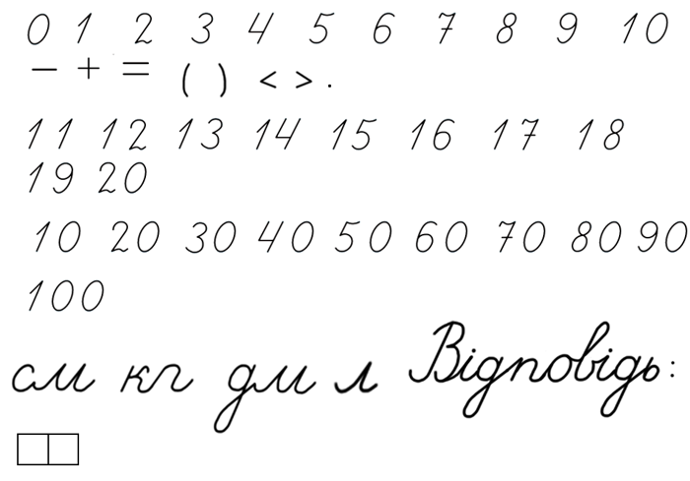 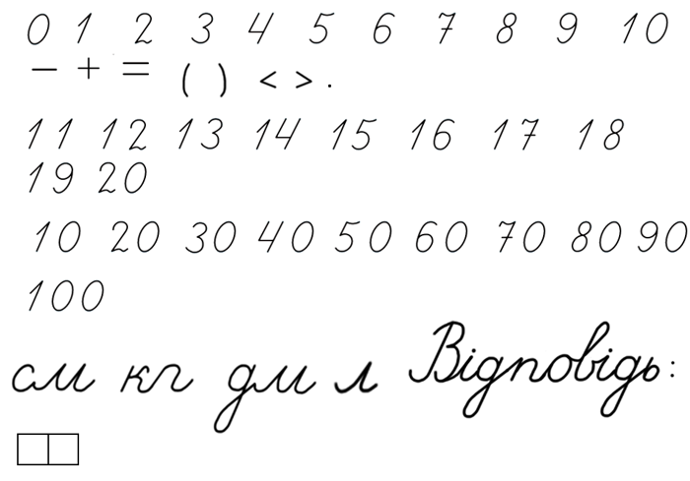 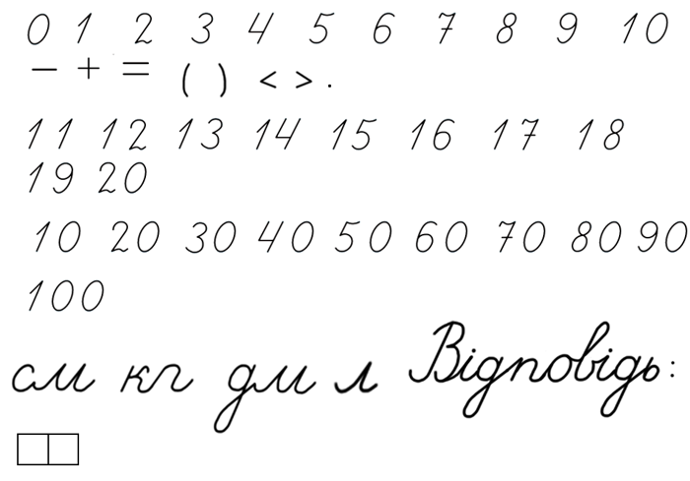 Сторінка
35 №1
Робота в зошиті
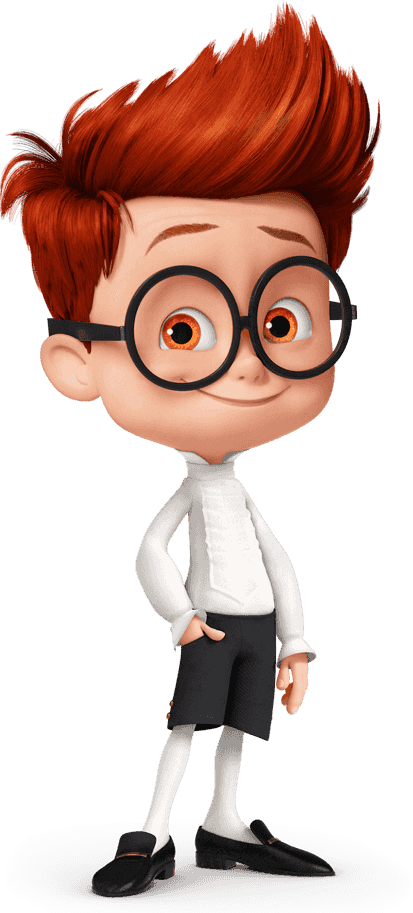 Виконай віднімання числа 2.
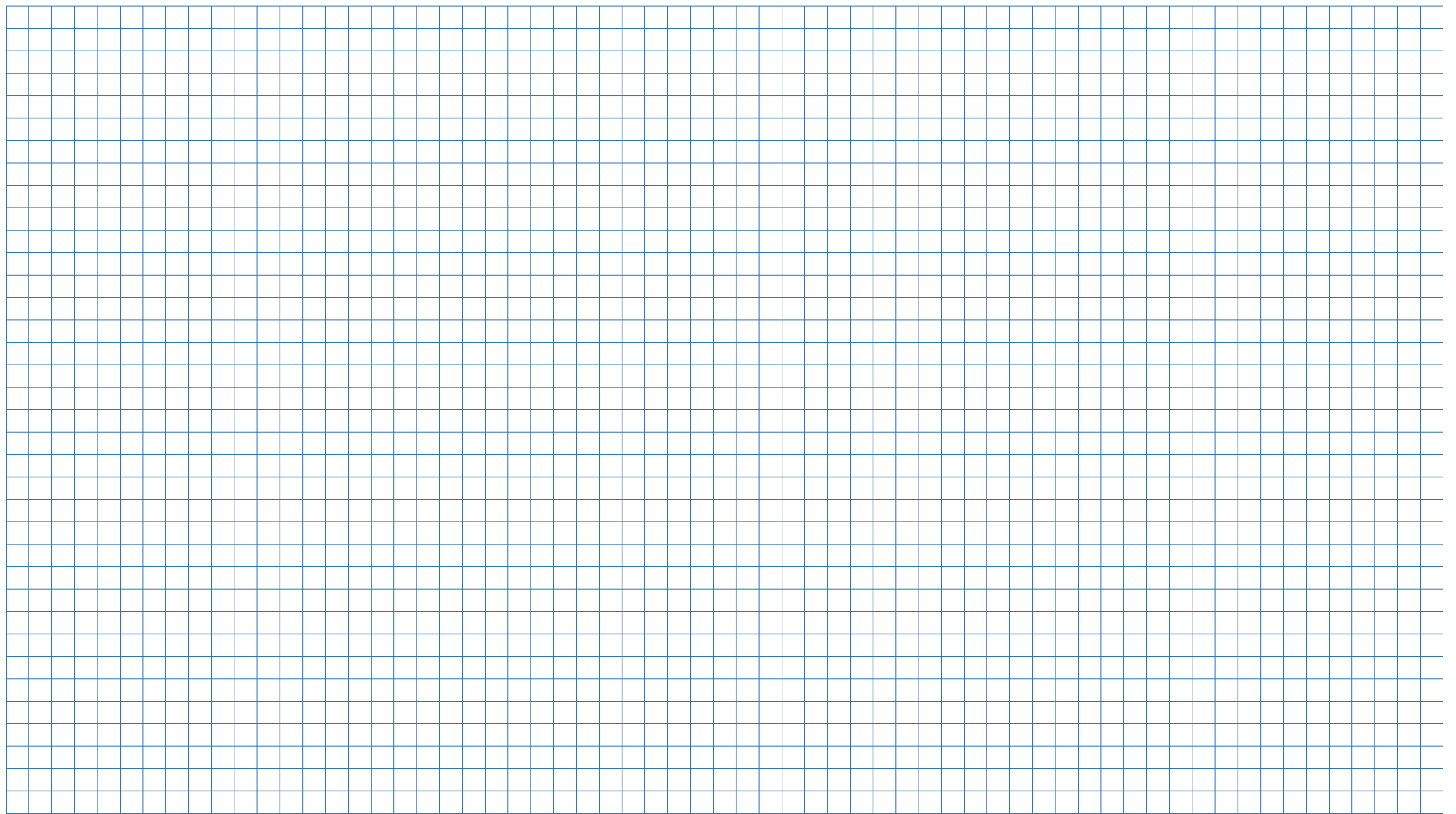 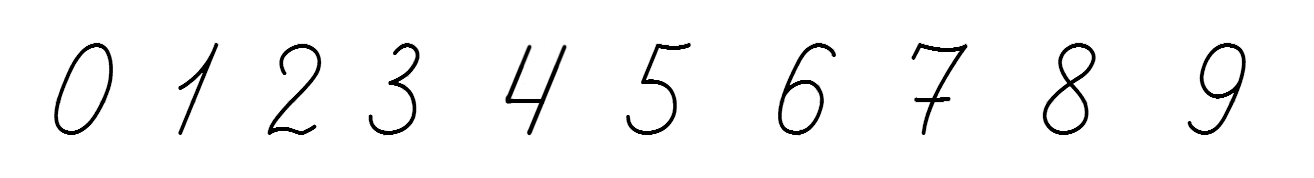 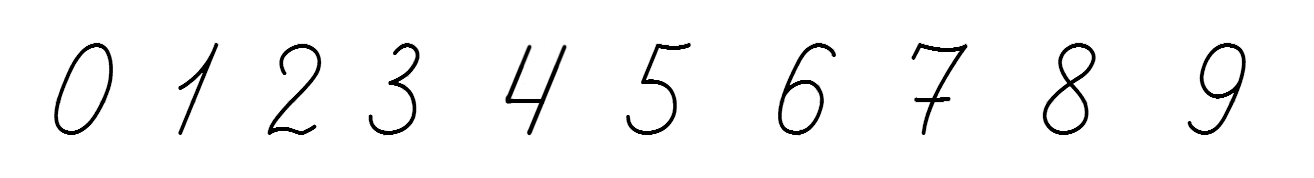 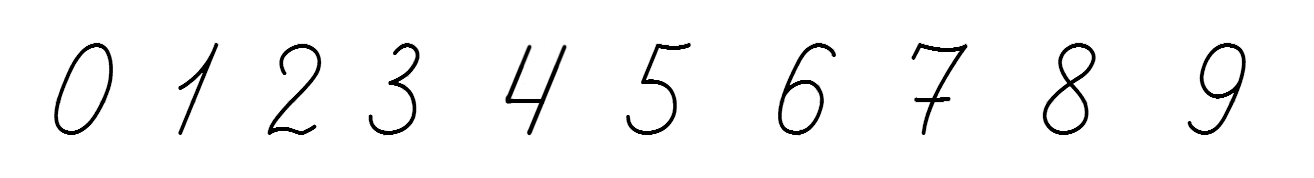 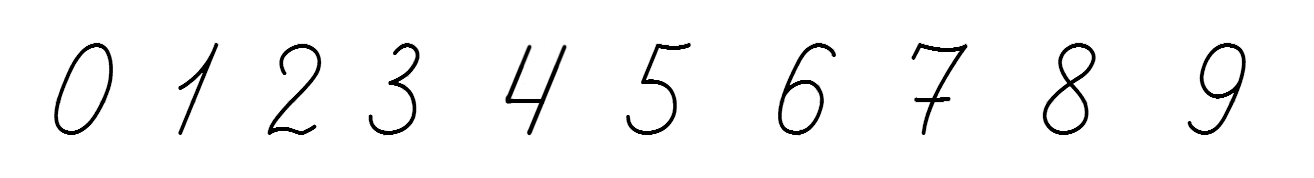 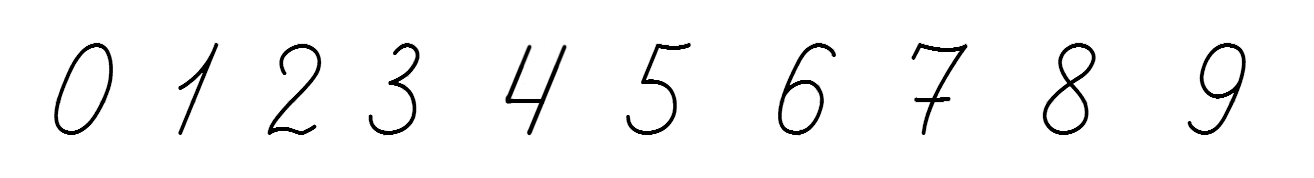 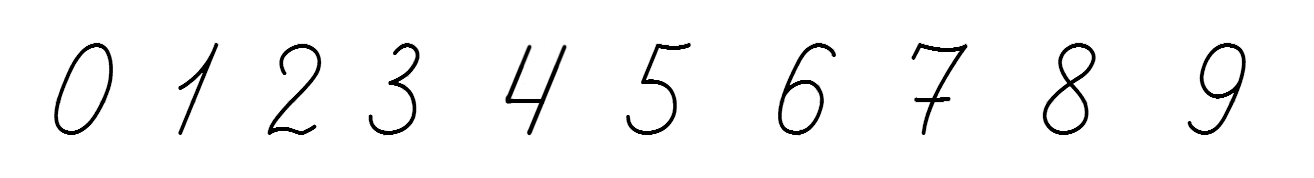 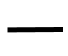 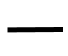 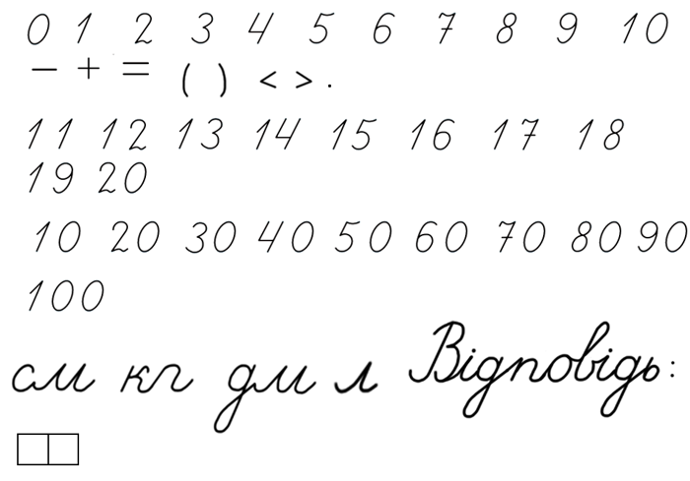 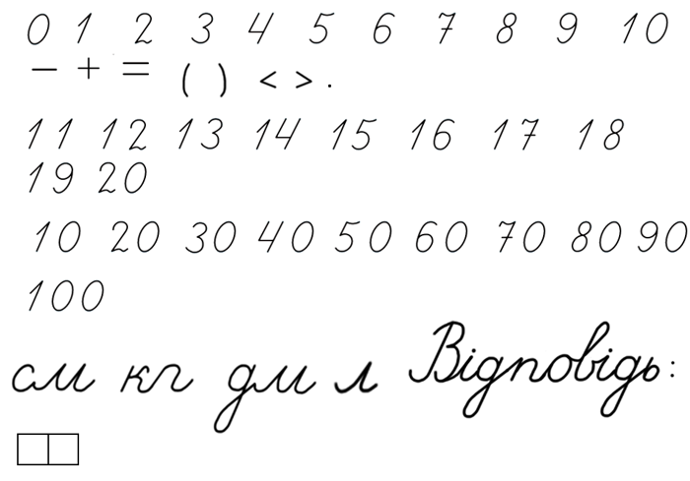 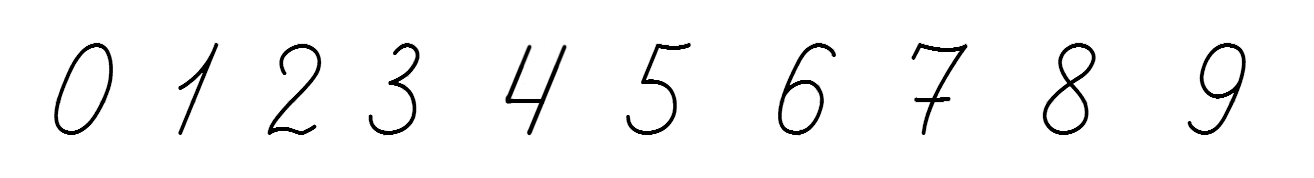 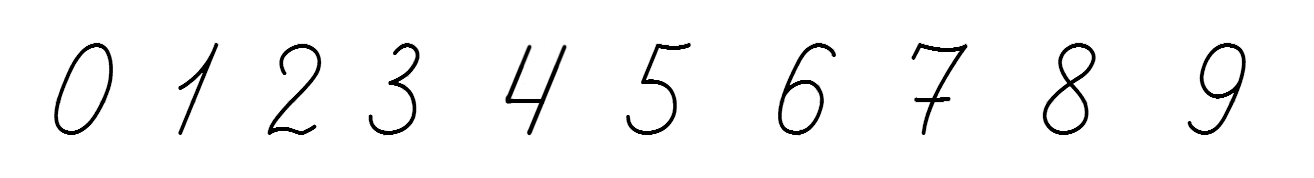 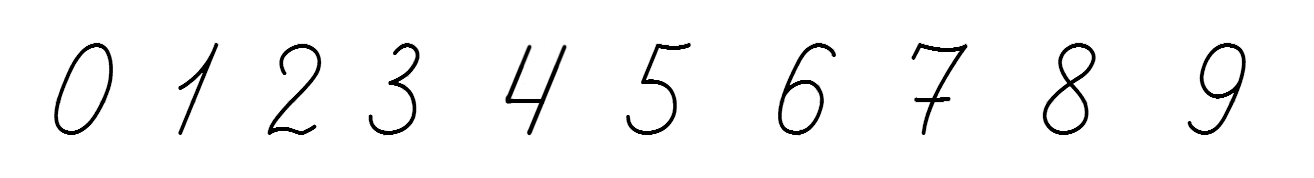 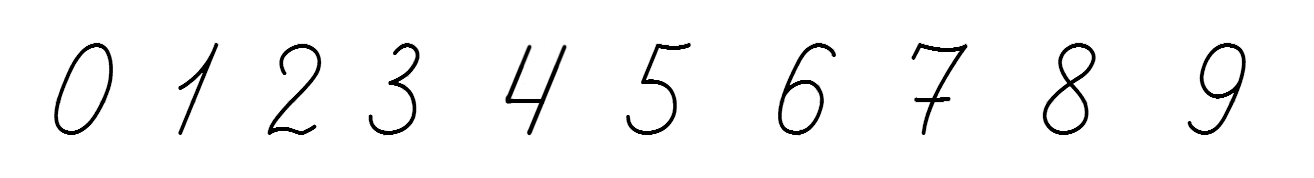 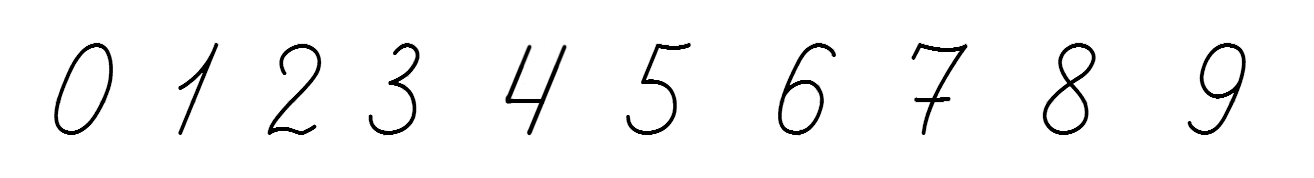 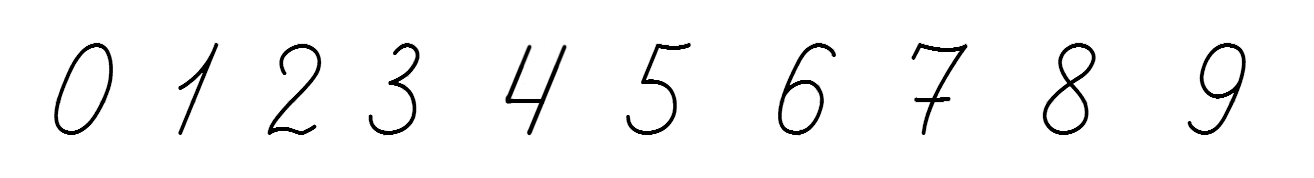 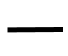 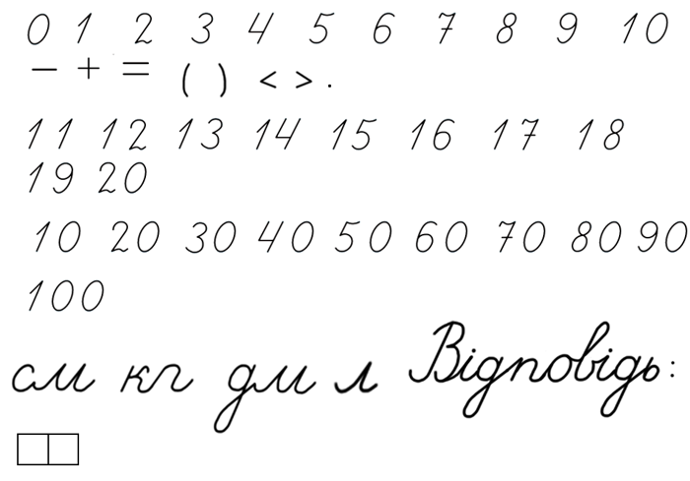 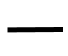 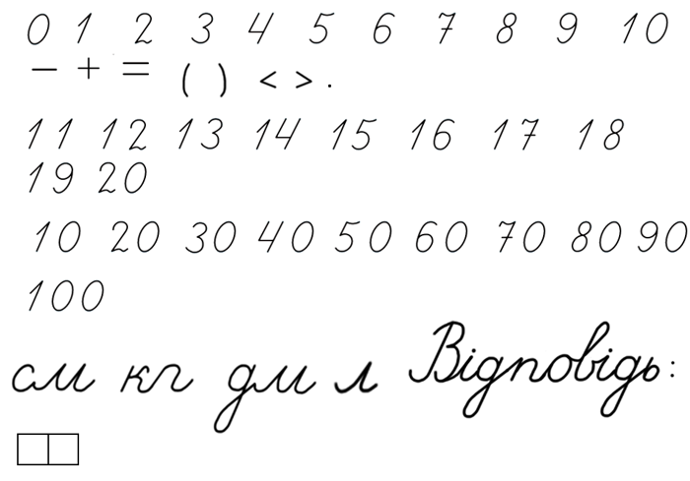 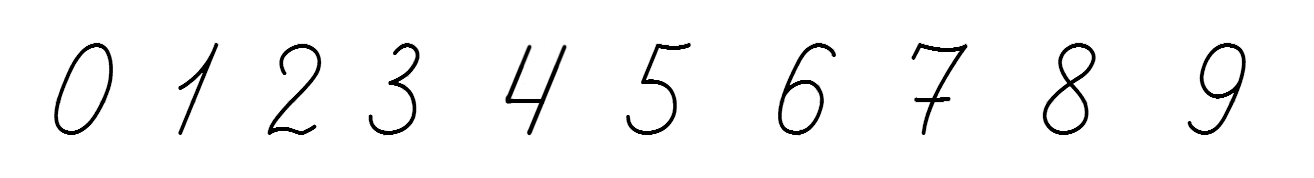 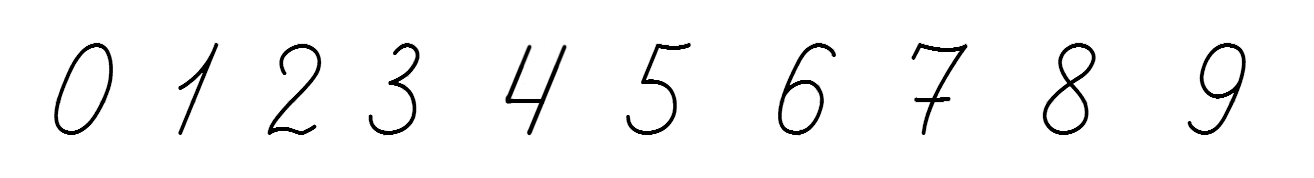 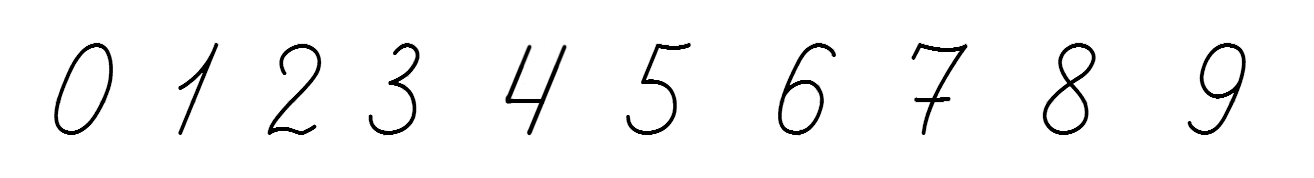 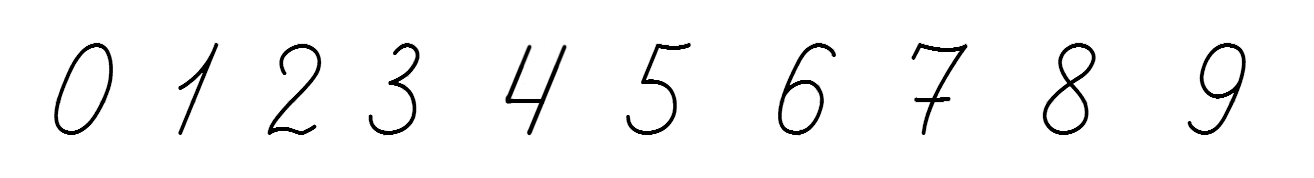 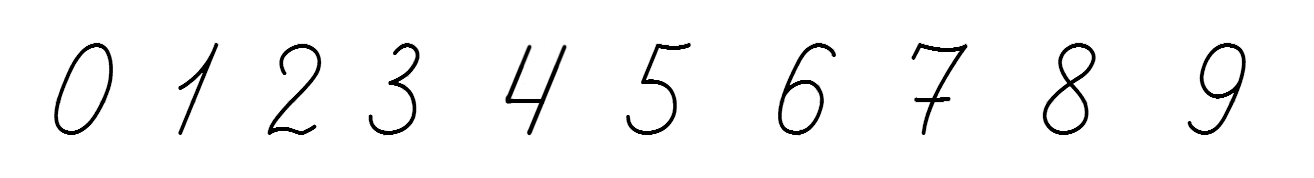 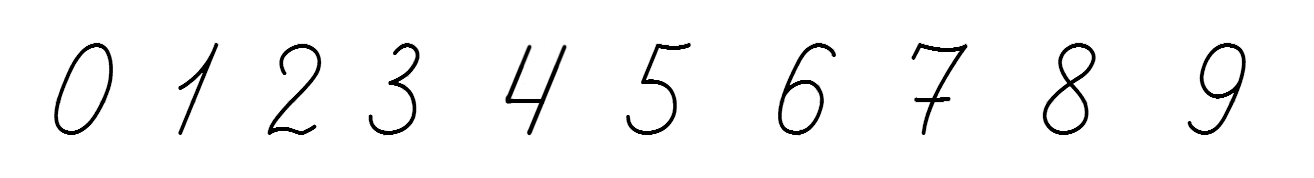 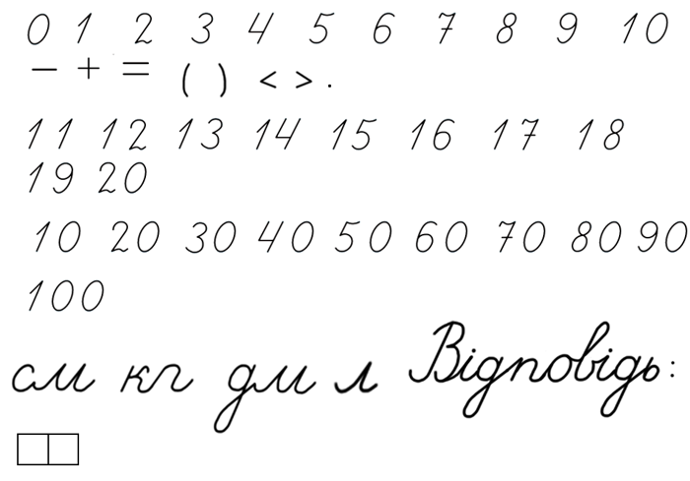 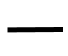 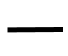 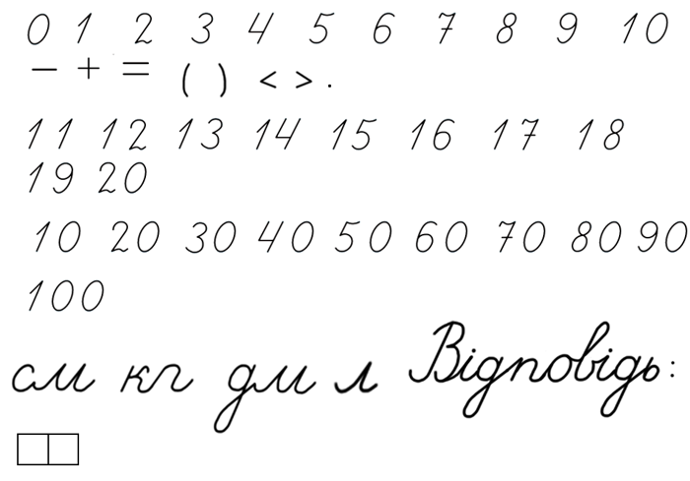 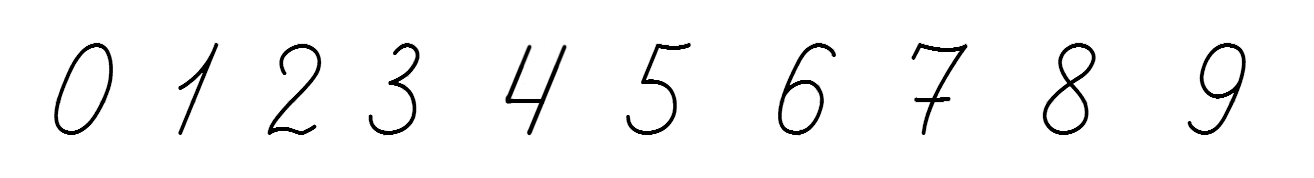 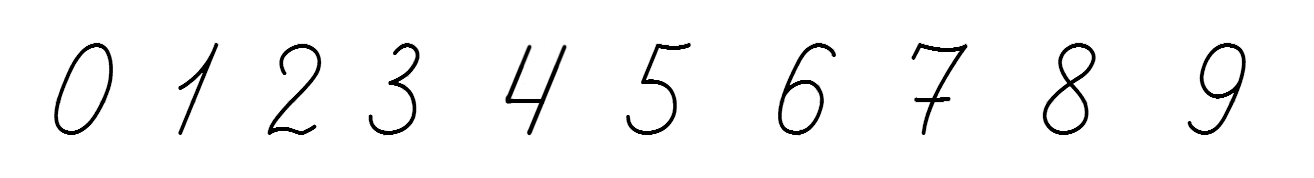 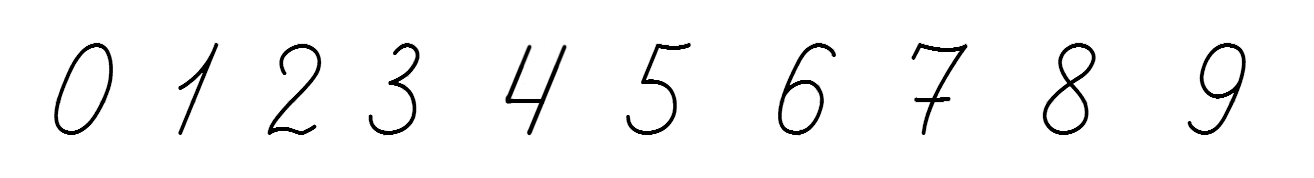 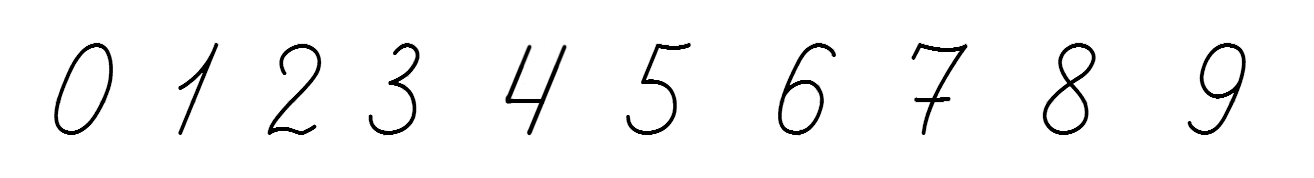 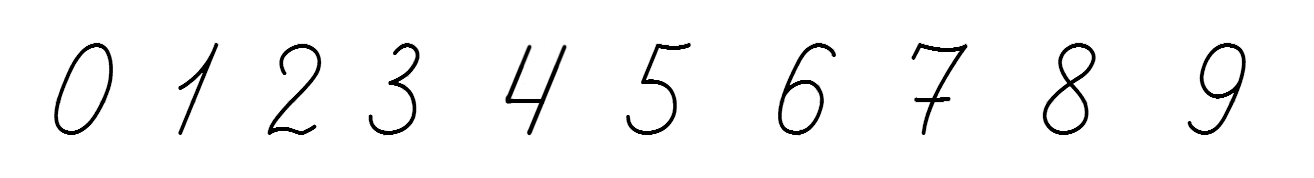 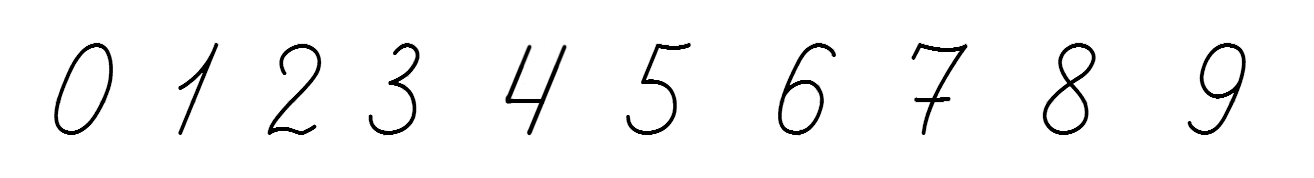 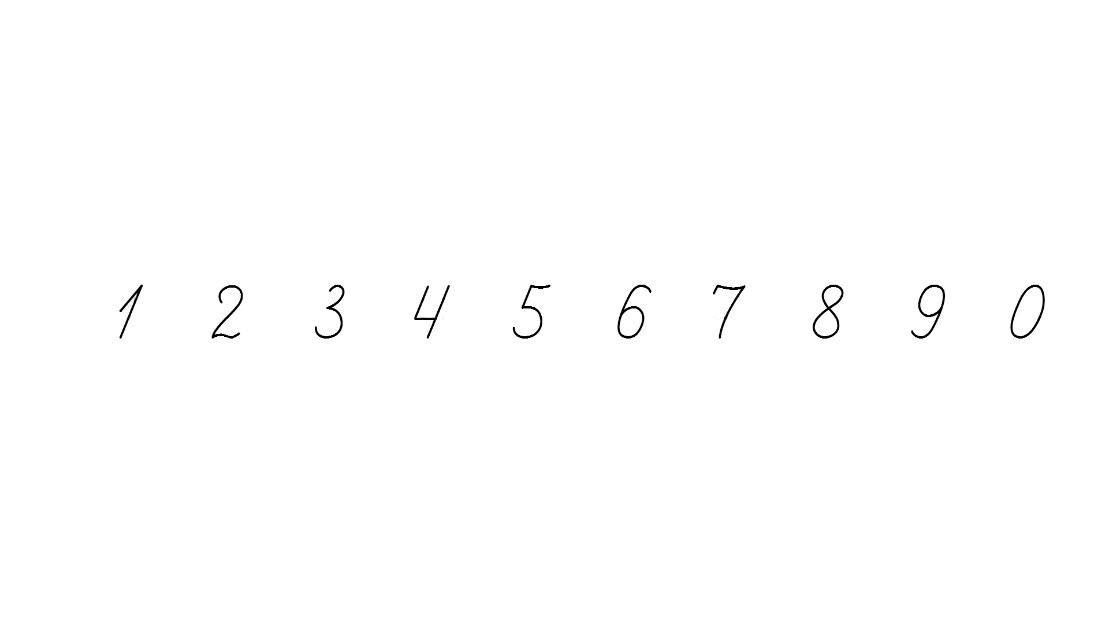 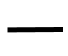 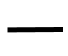 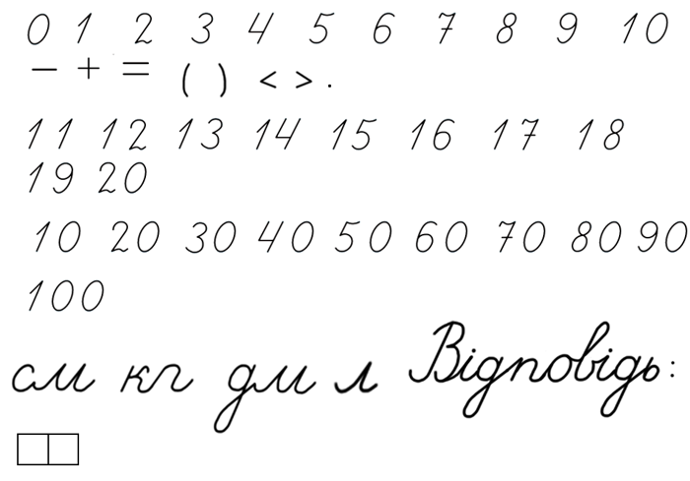 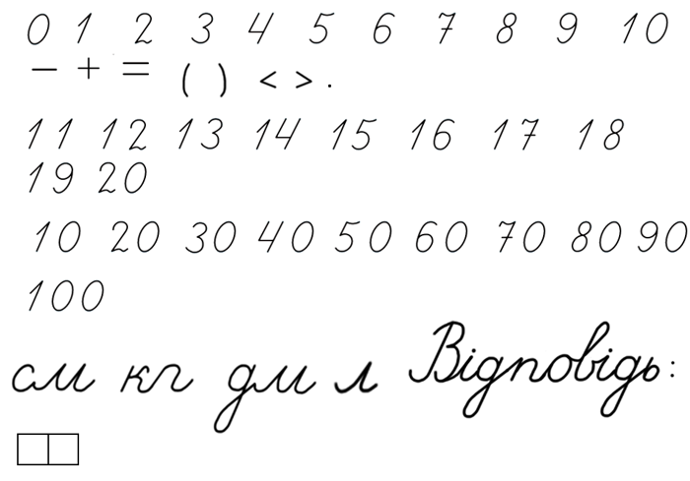 Сторінка
35 №1
Робота в зошиті
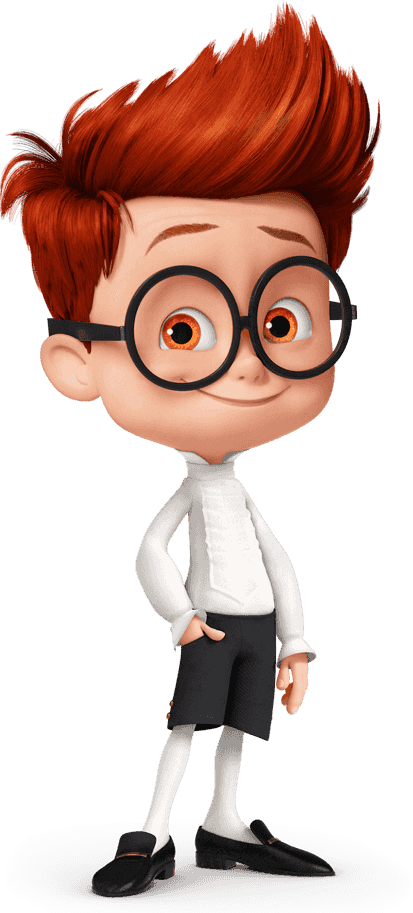 Обчисли
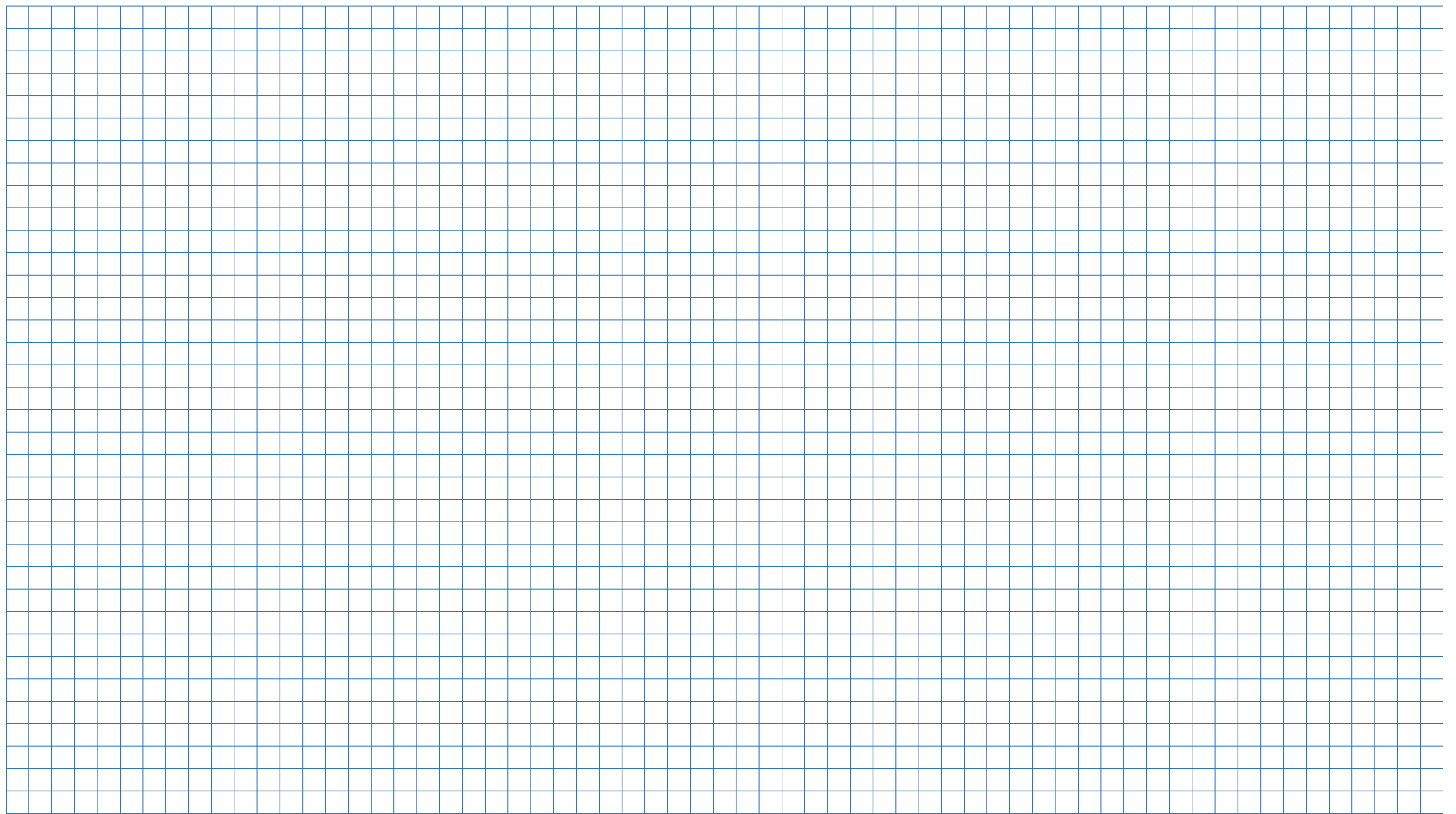 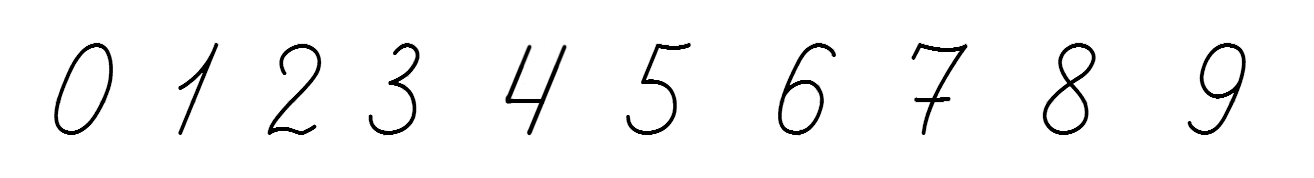 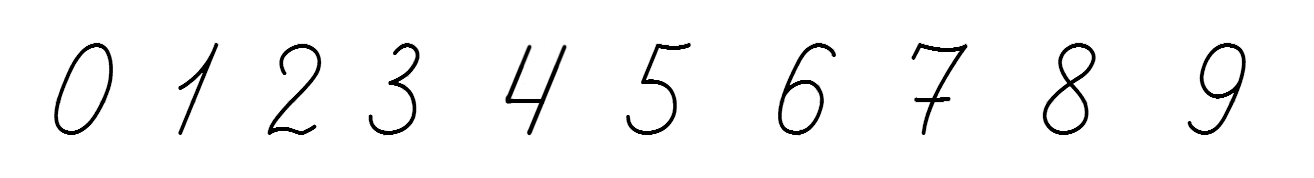 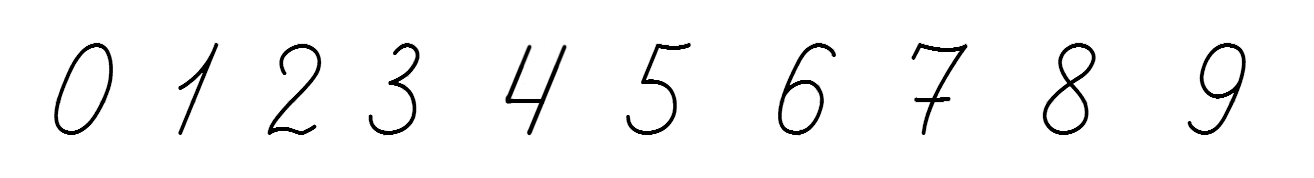 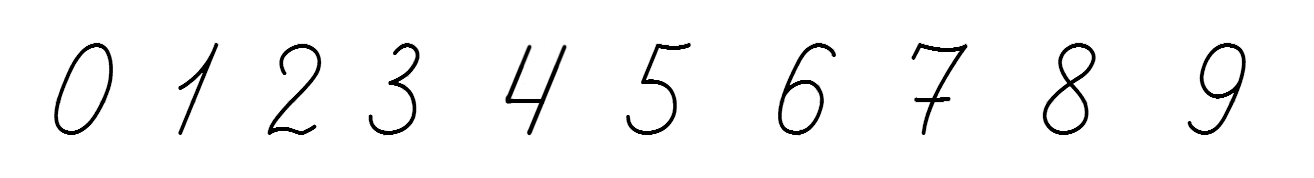 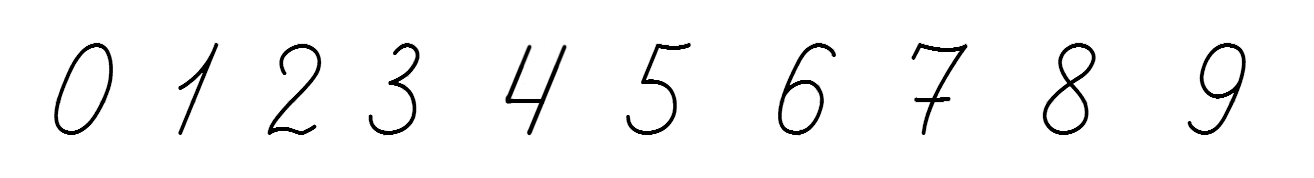 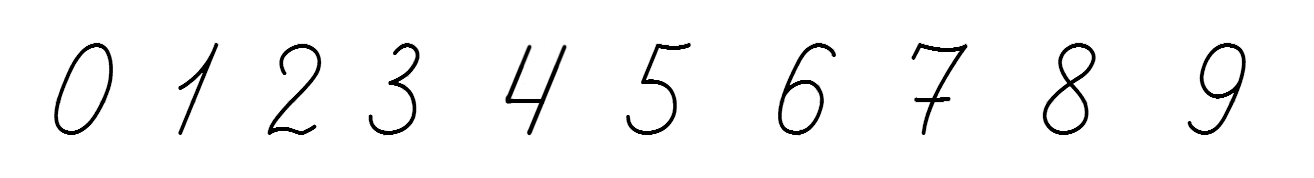 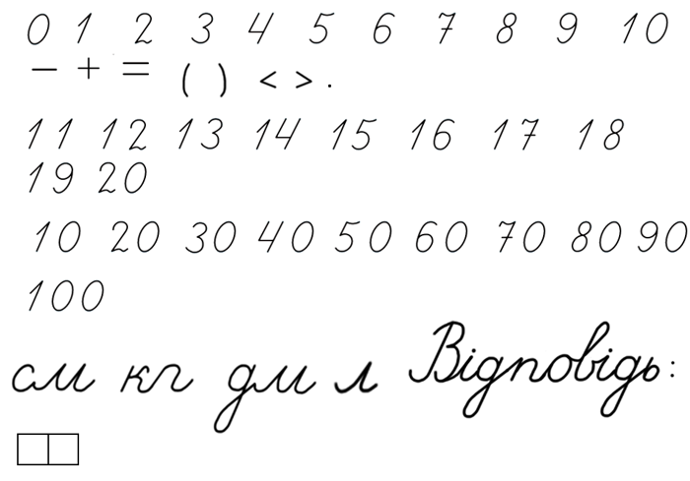 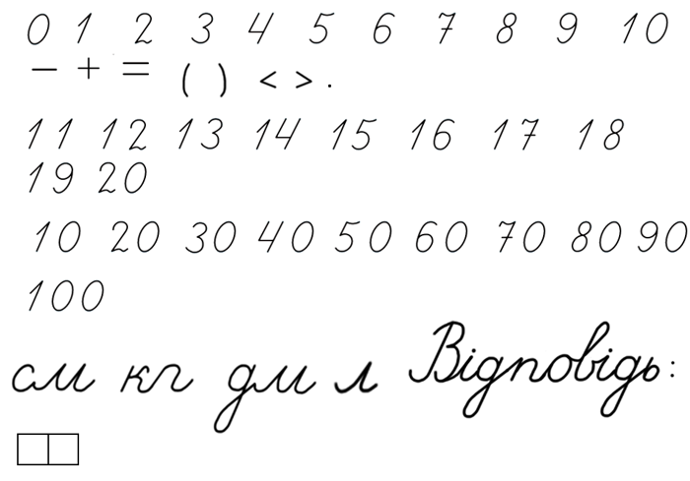 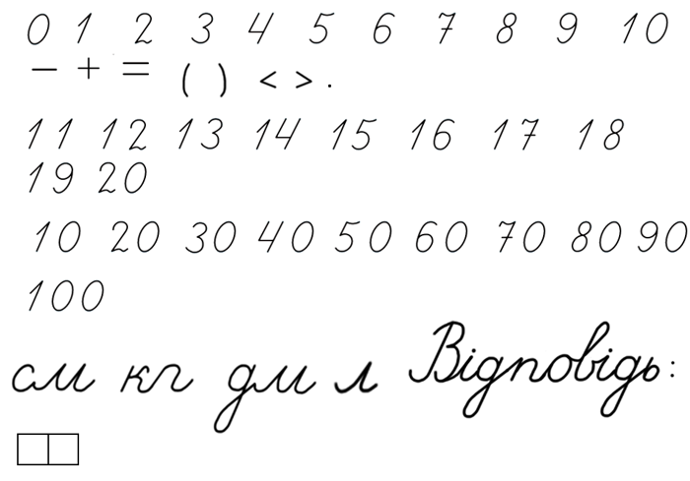 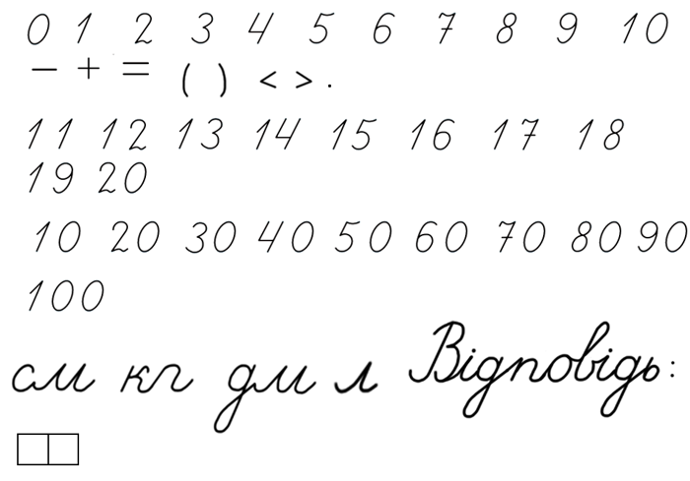 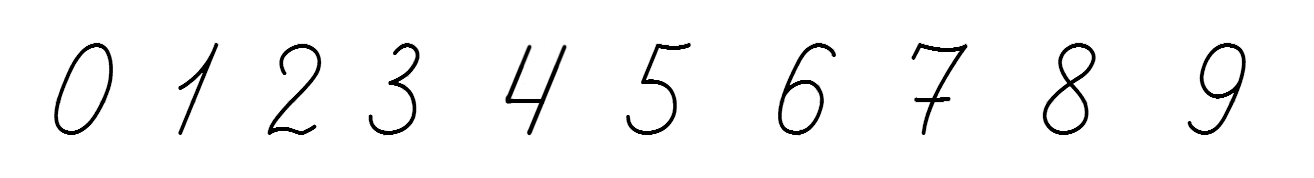 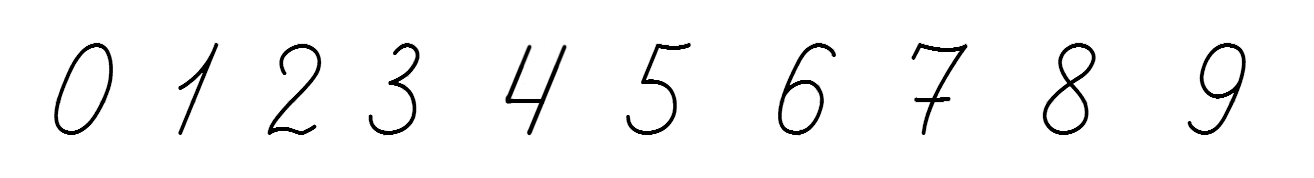 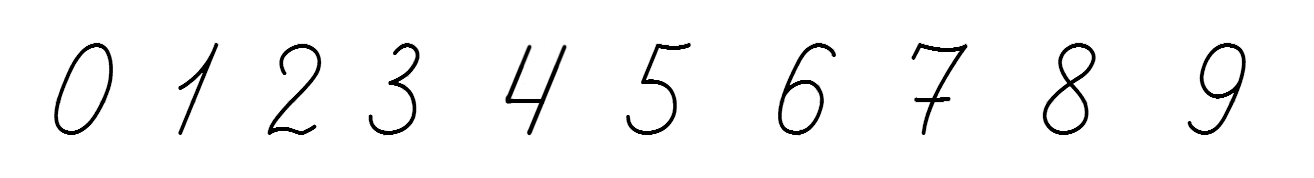 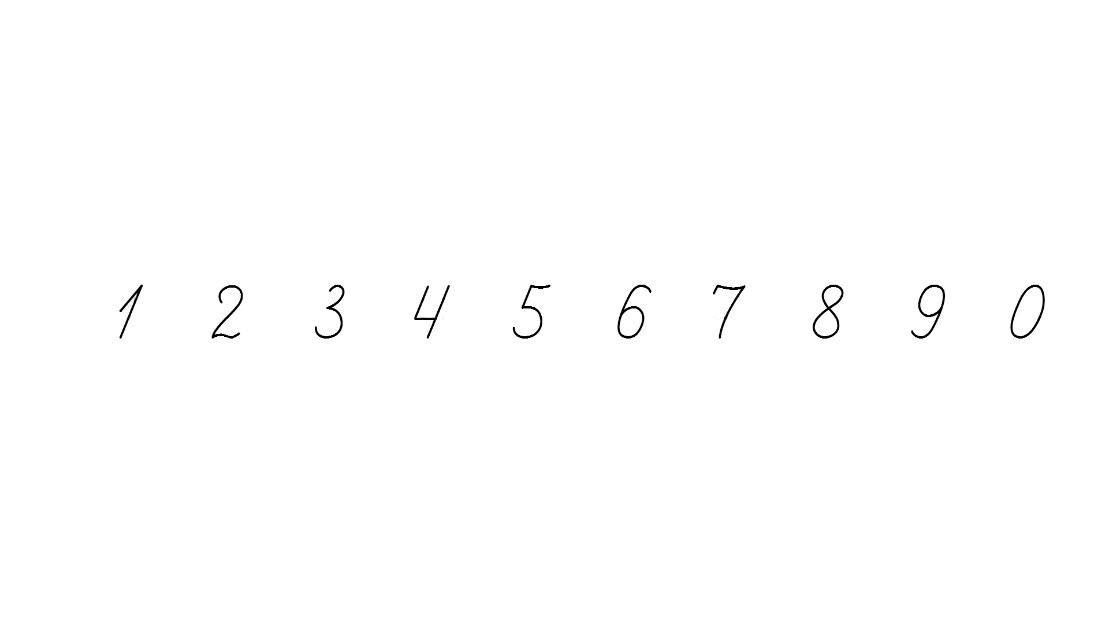 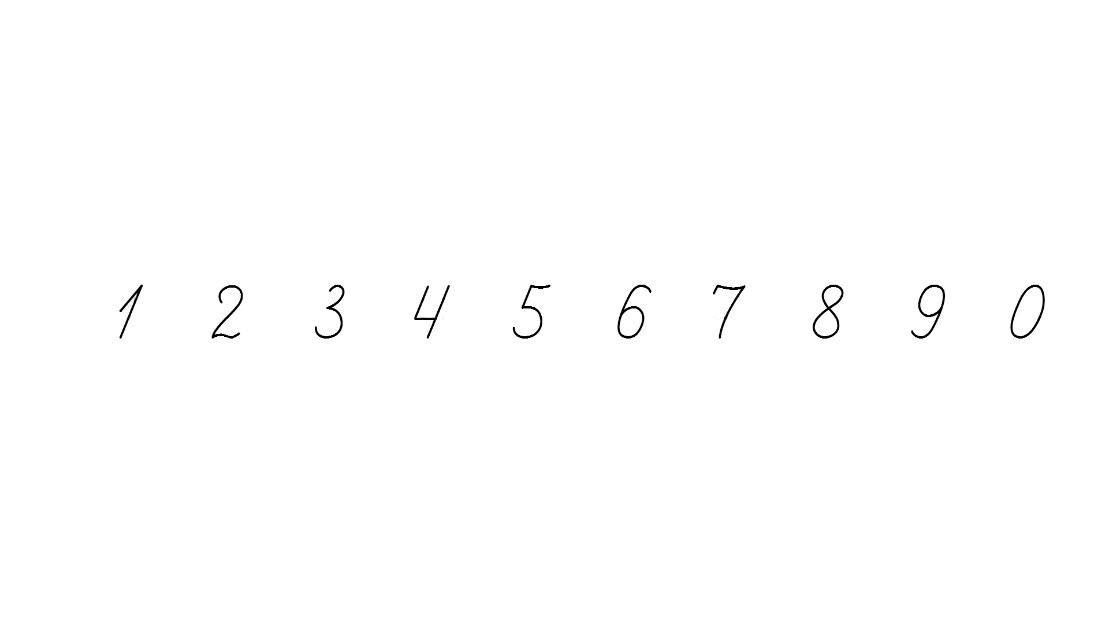 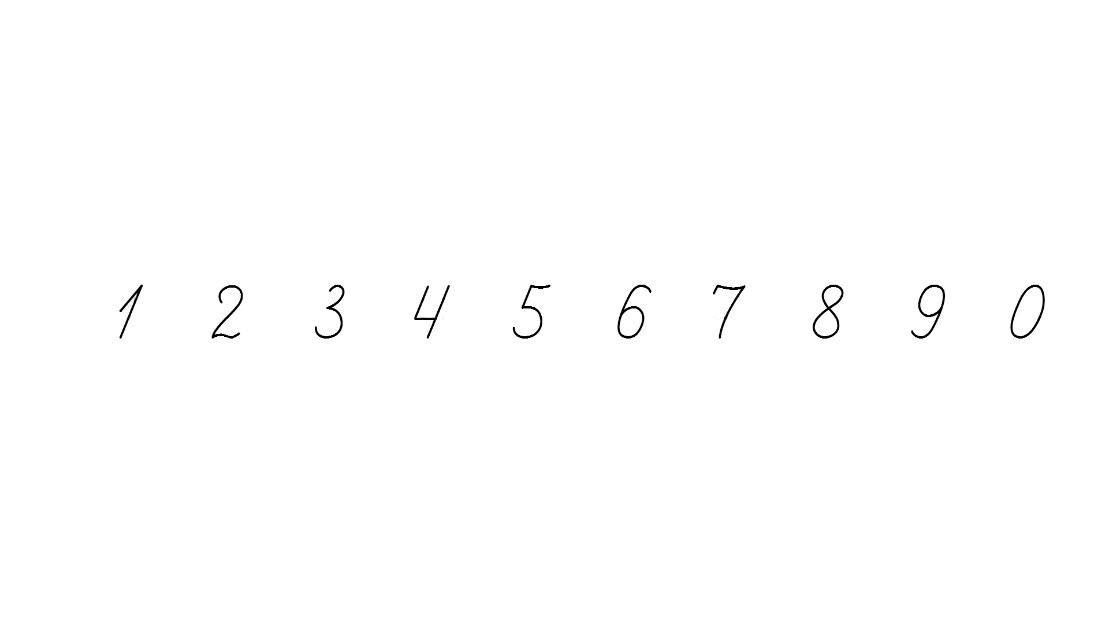 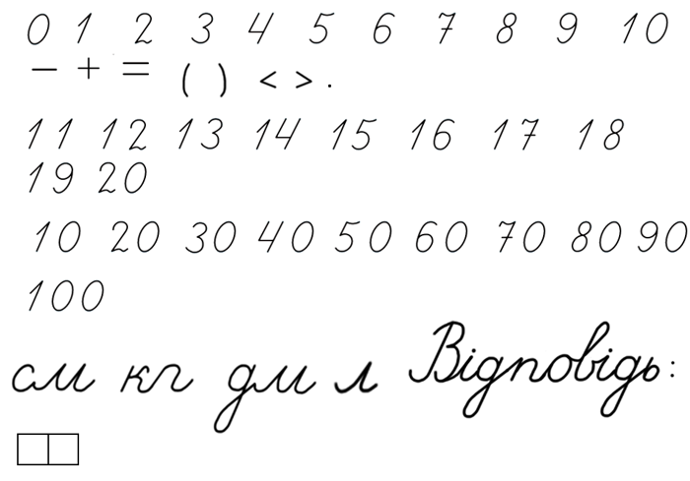 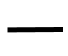 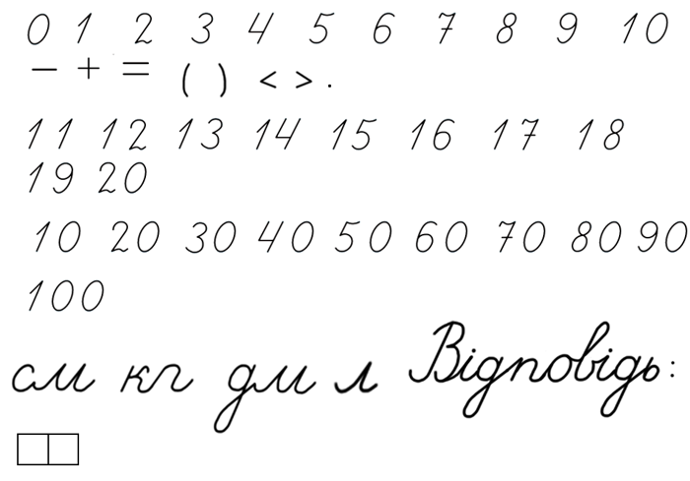 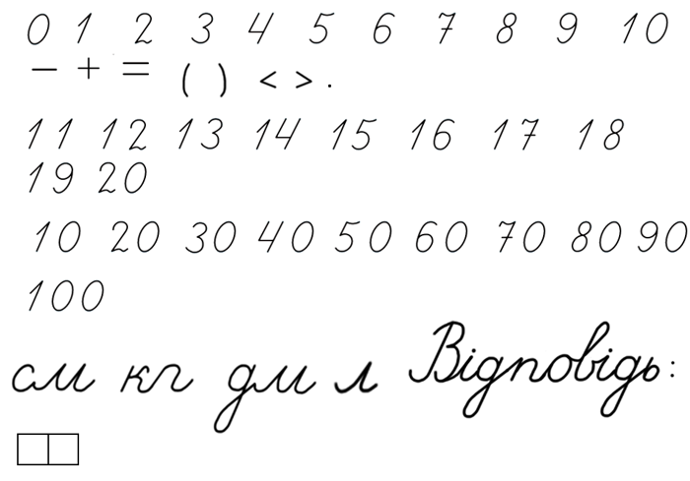 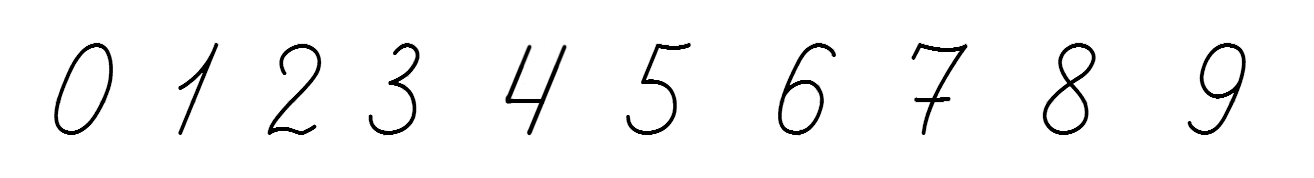 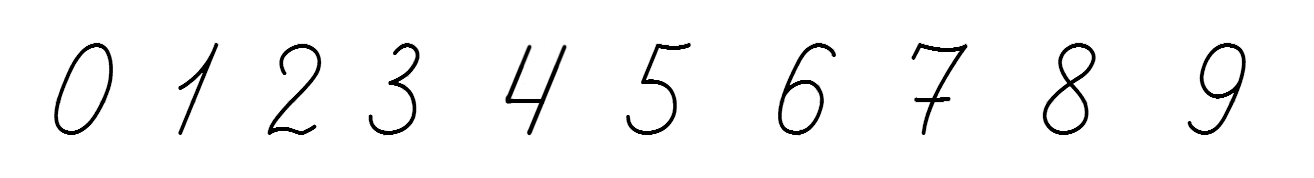 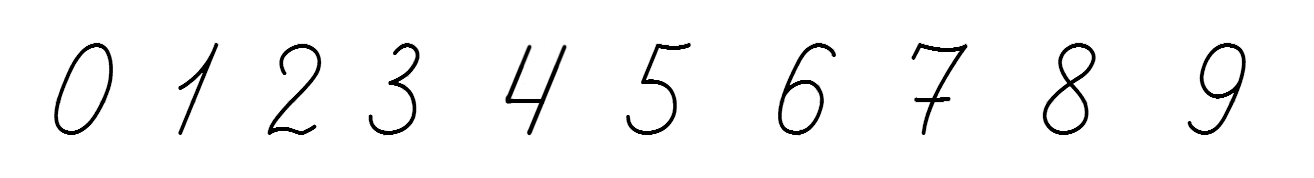 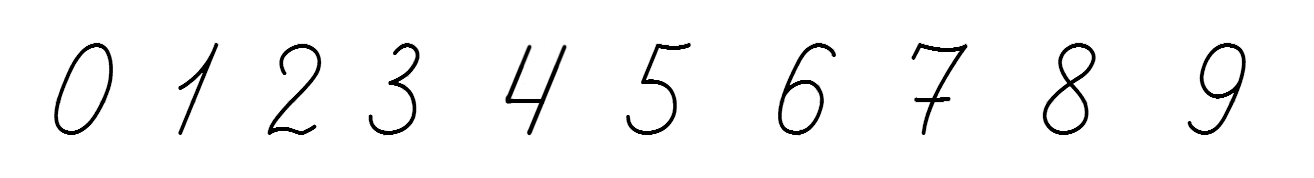 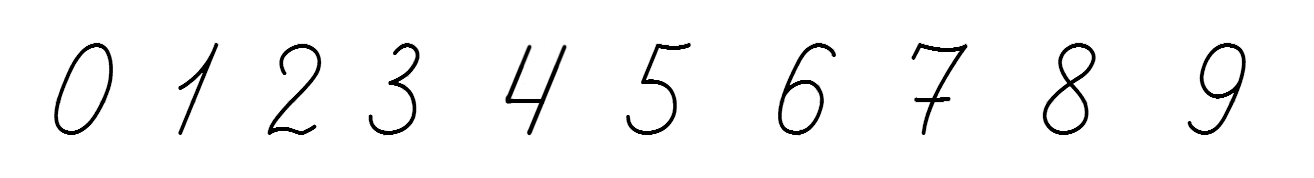 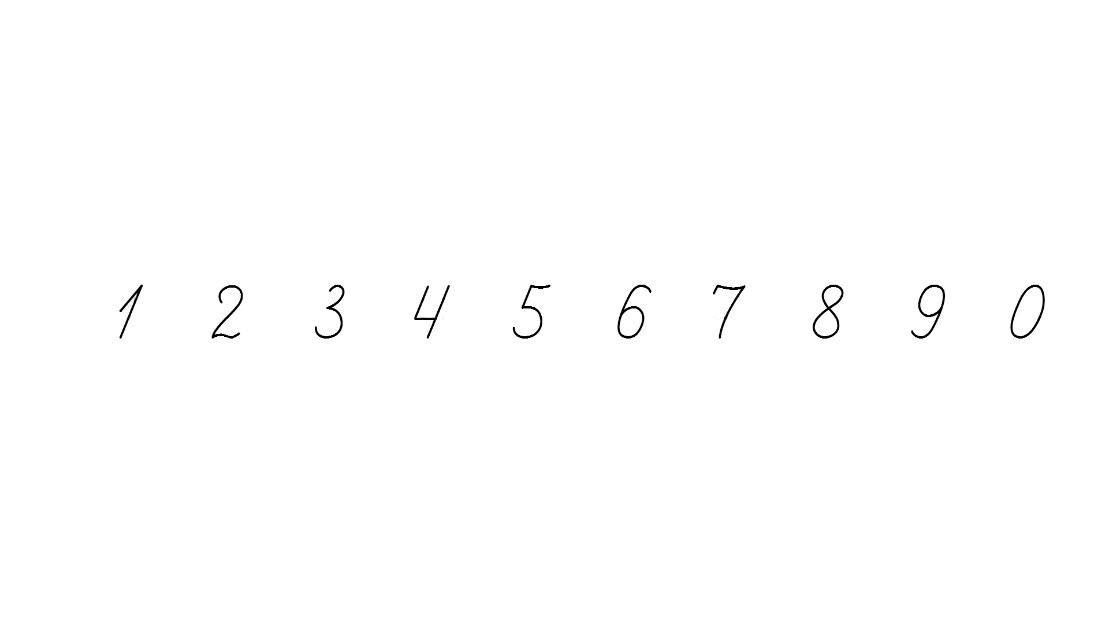 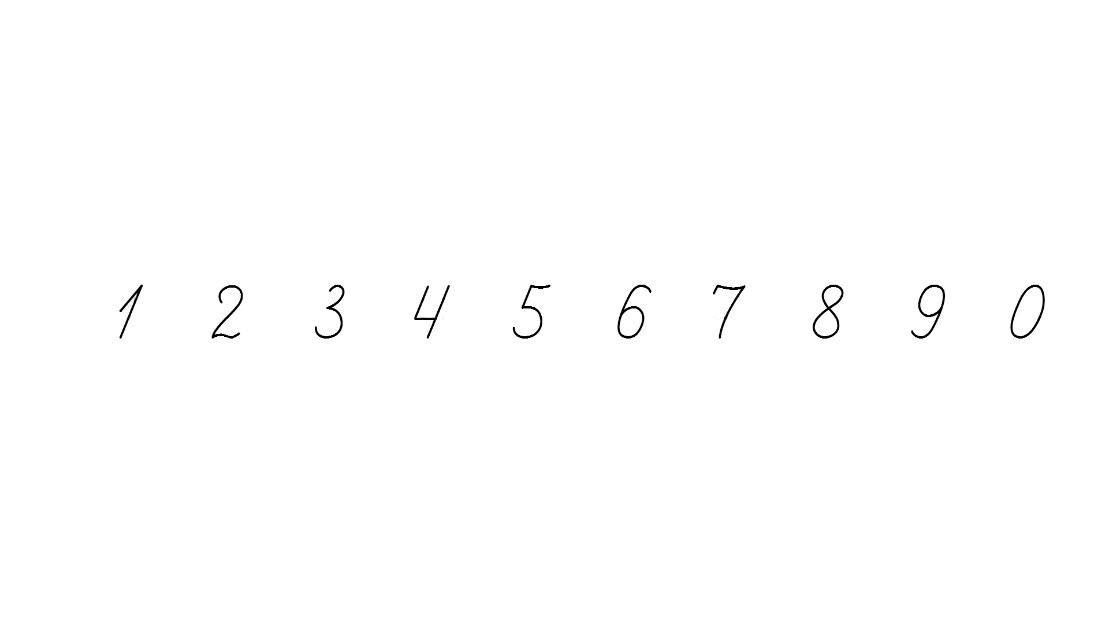 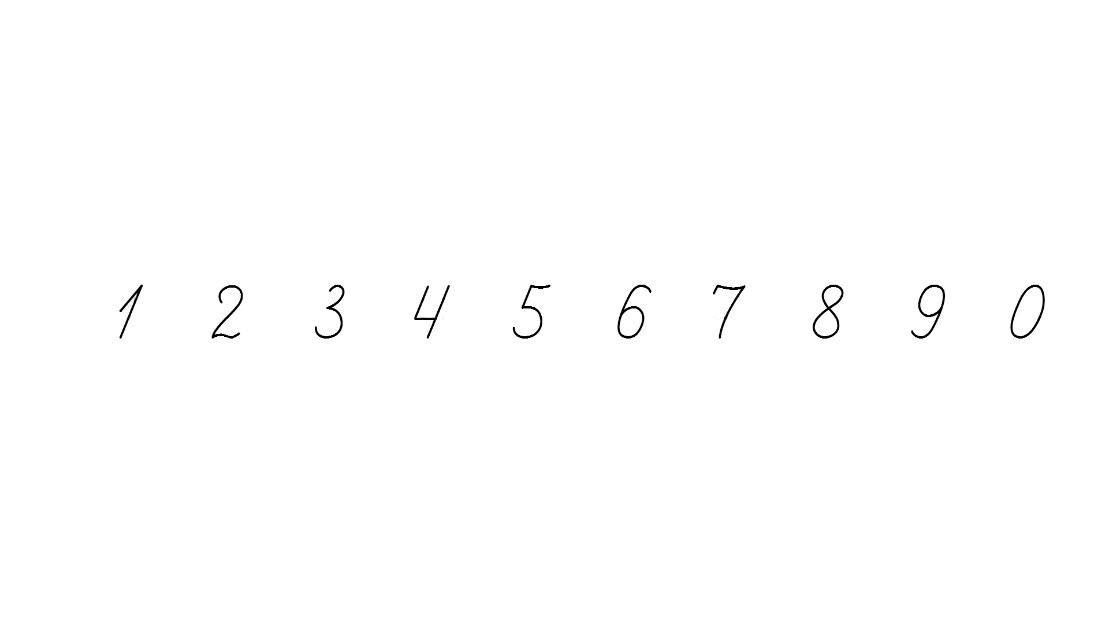 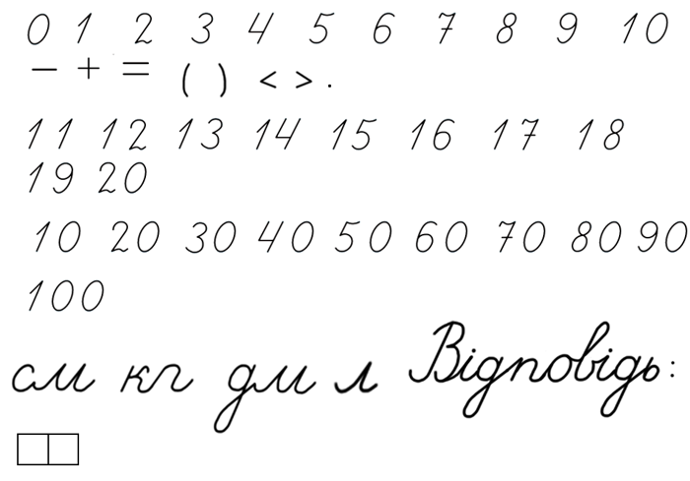 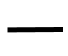 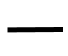 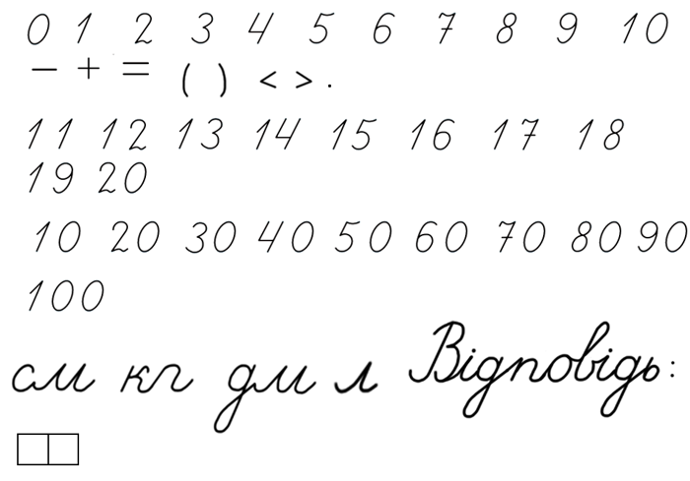 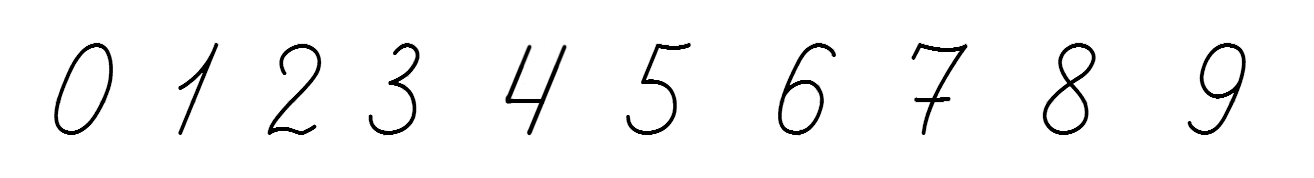 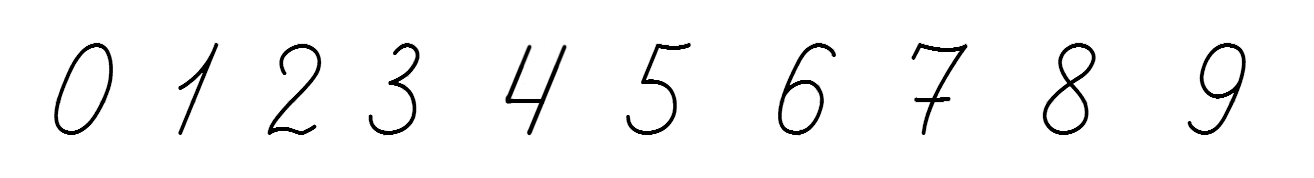 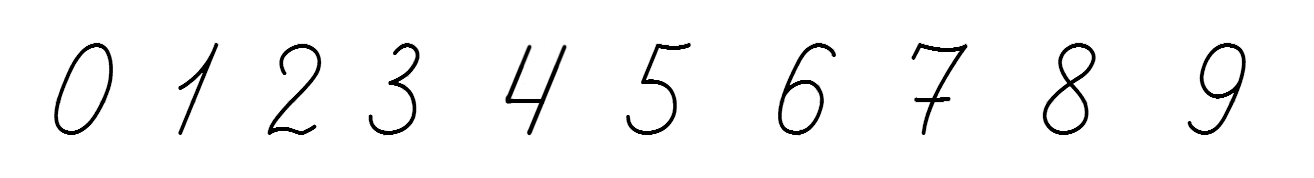 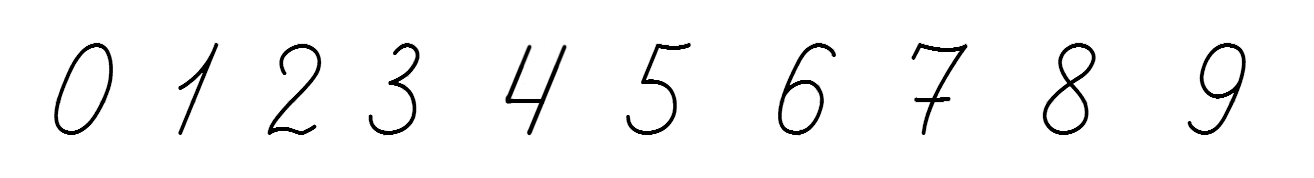 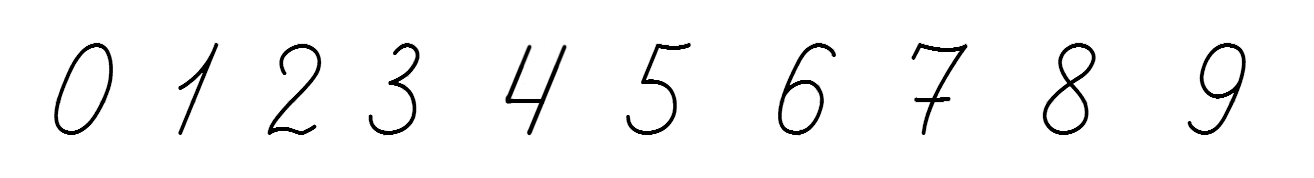 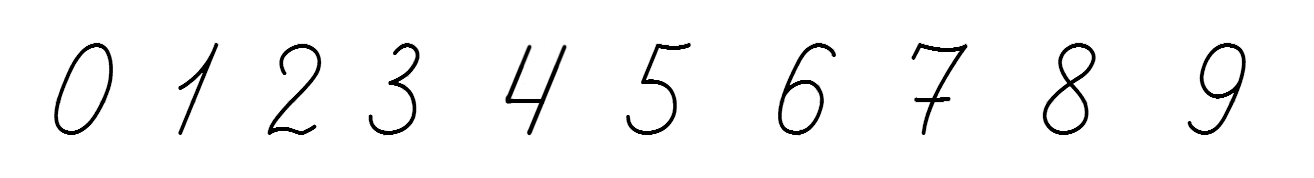 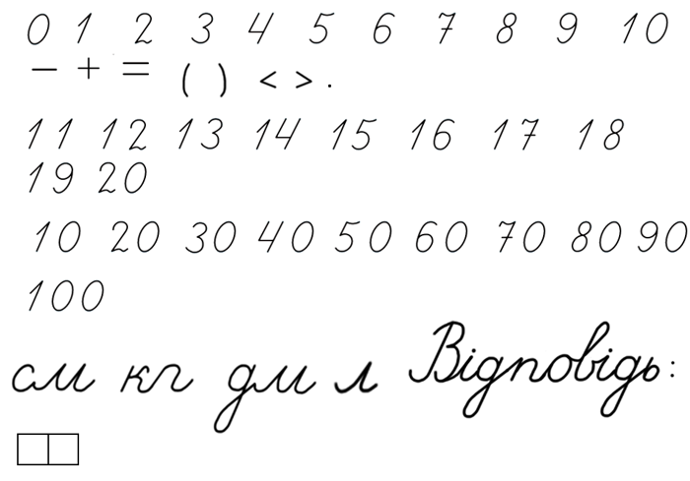 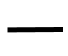 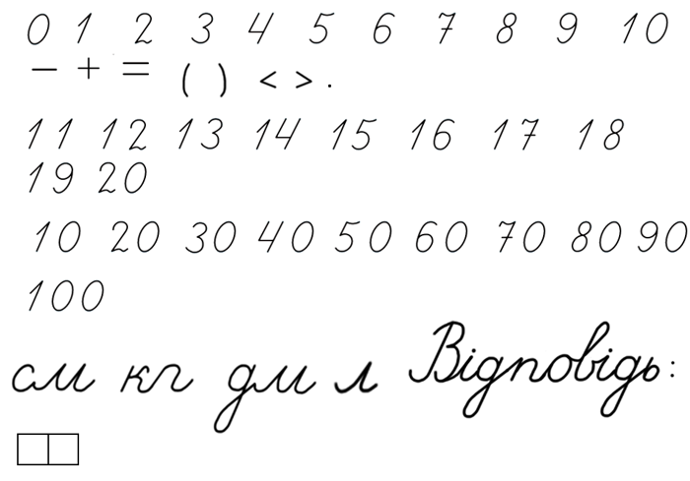 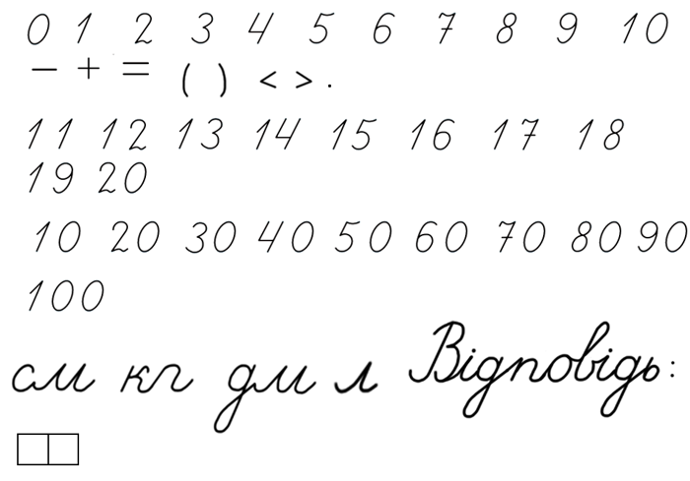 Сторінка
35 №2
Робота в зошиті
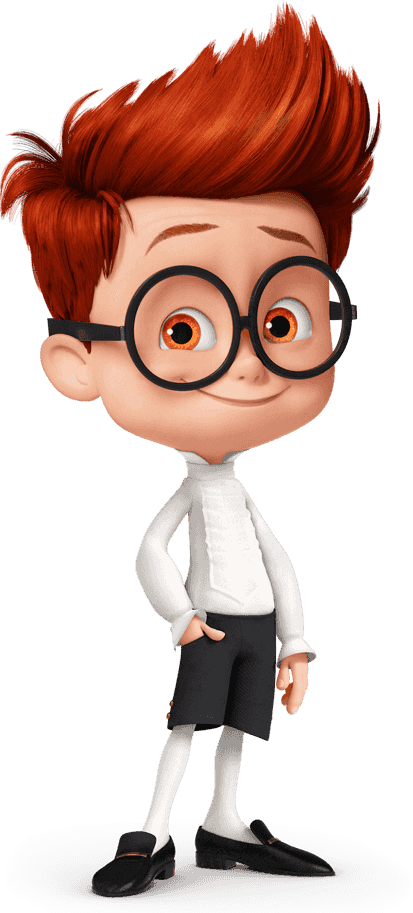 Збільш на 2 кожне число в таблиці.
1
8
3
6
5
7
2
4
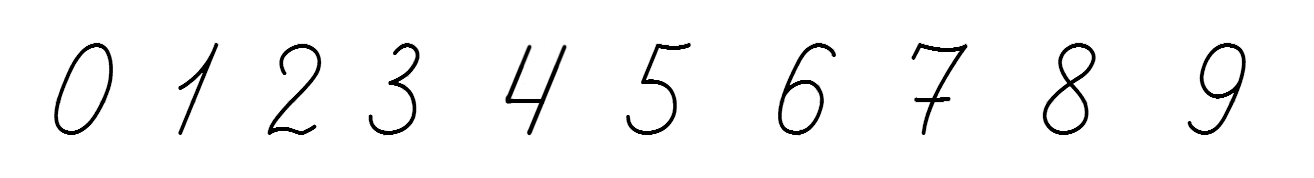 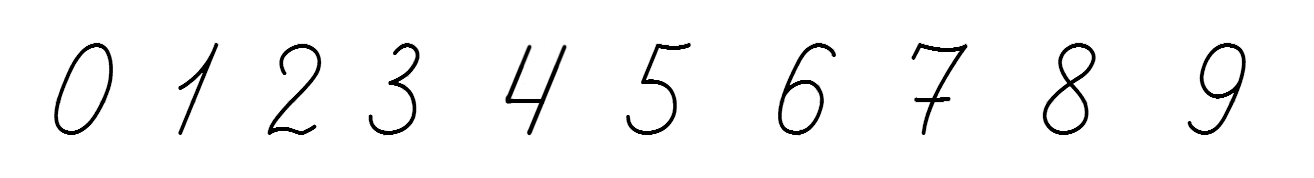 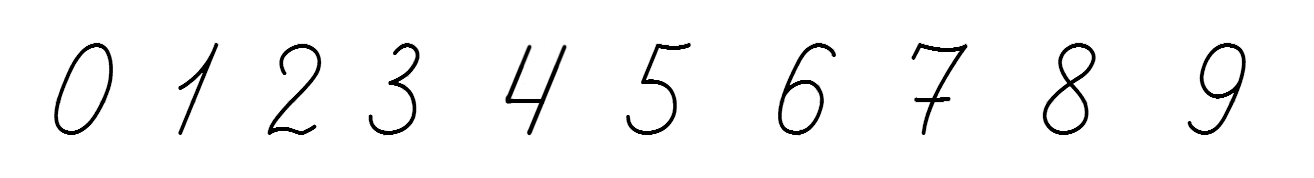 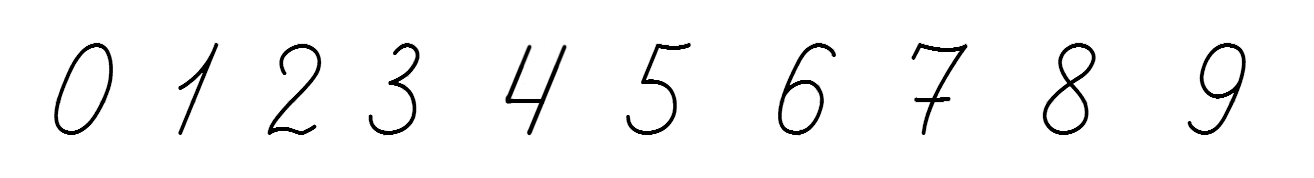 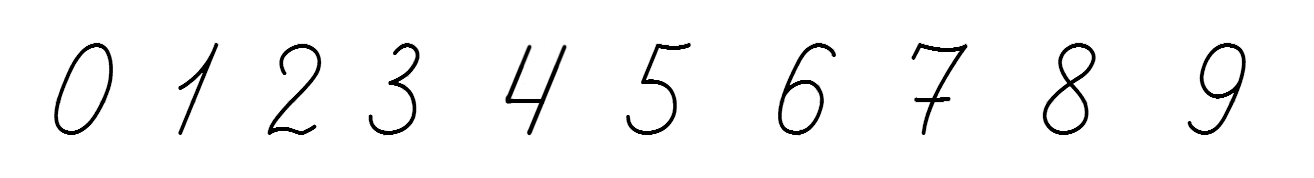 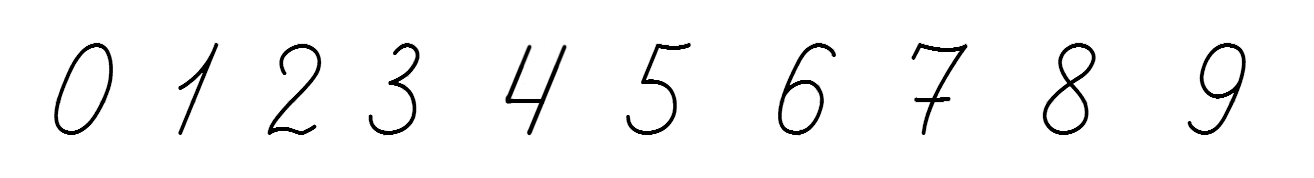 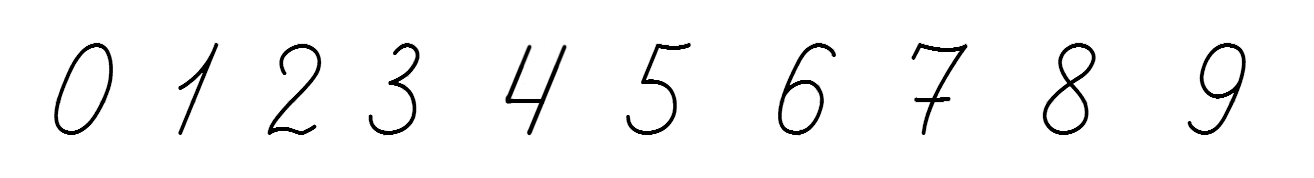 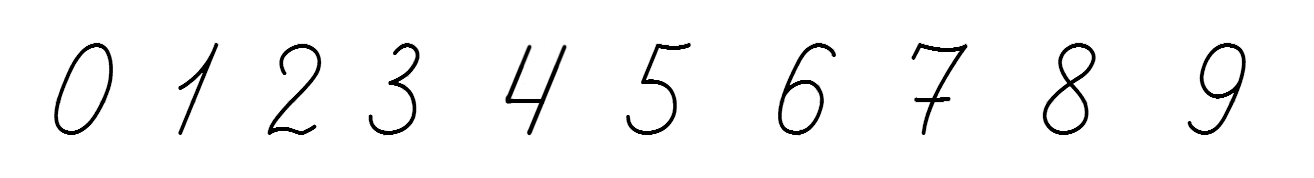 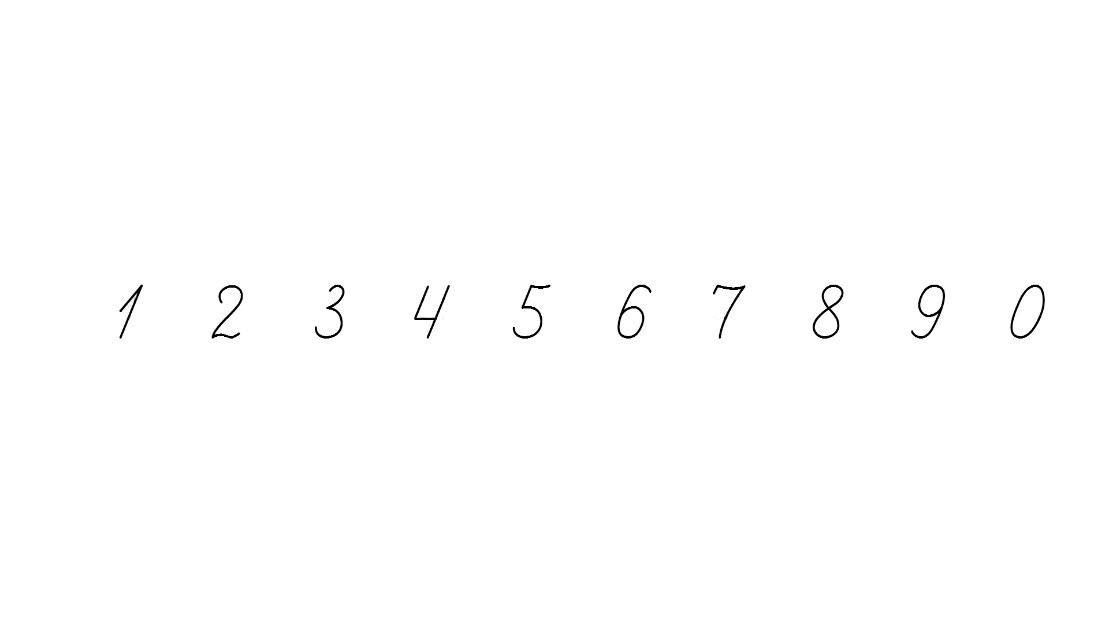 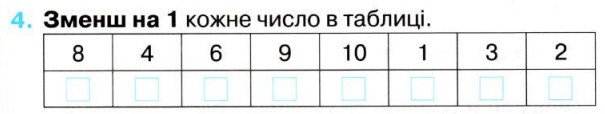 Сторінка
35 №3
Робота в зошиті
Зафарбуй клітинку, на яку поставить фішку кожний із гравців.
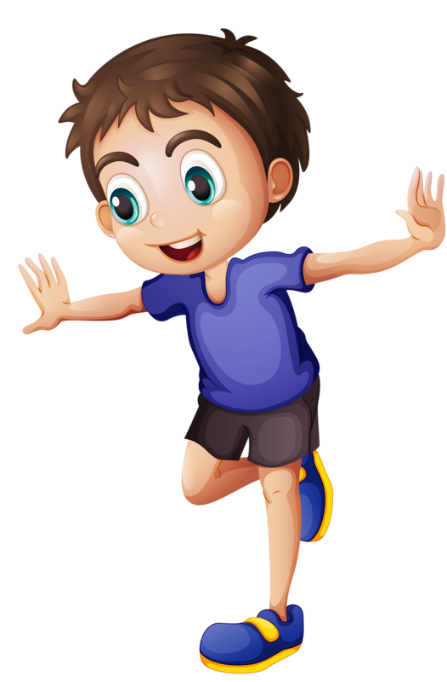 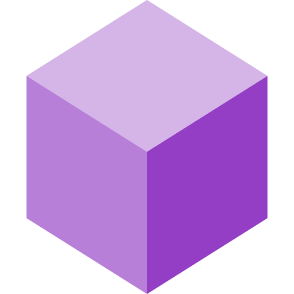 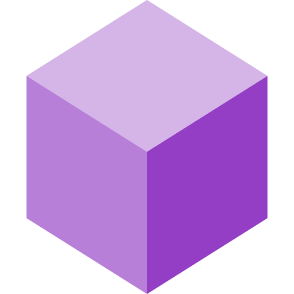 1
2
3
4
5
6
7
8
9
10
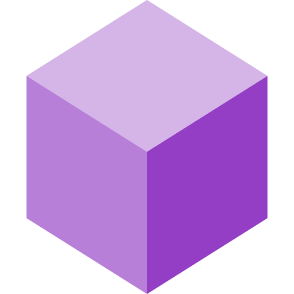 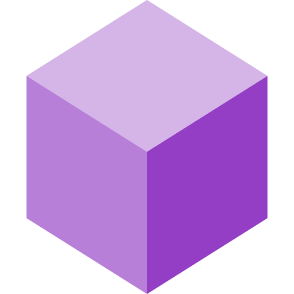 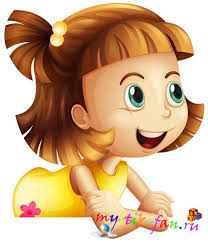 1
2
3
4
5
6
7
8
9
10
Сторінка
35 №5
Завдання для кмітливих
Для кожного предмета назви номер фігури, форму якої він має.
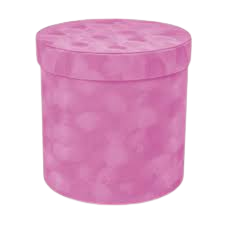 4
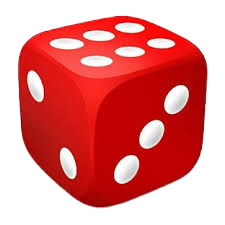 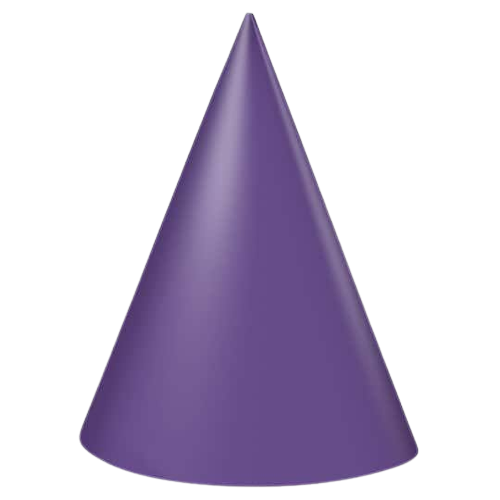 1
4
1
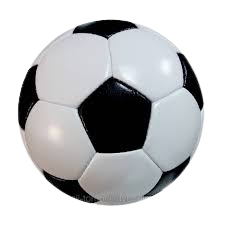 2
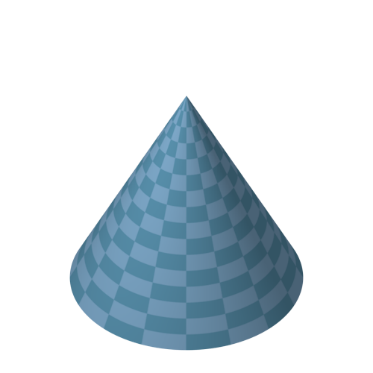 3
3
2
Лічба двійками в порядку зростання
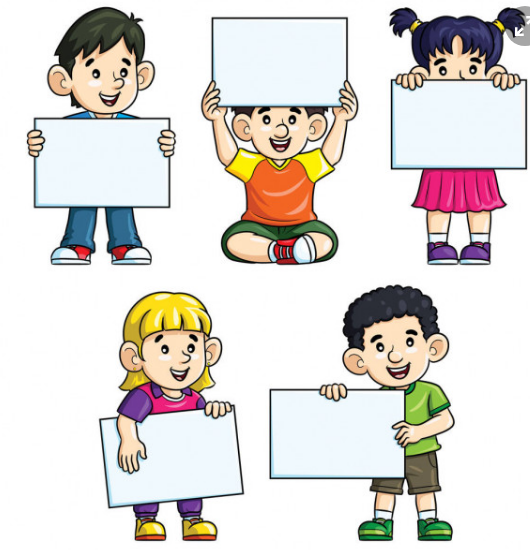 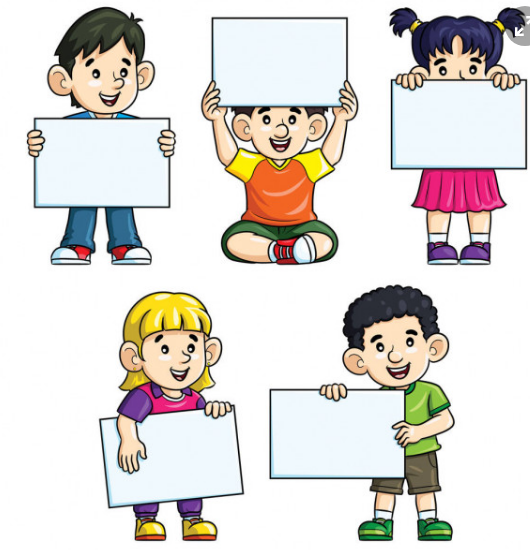 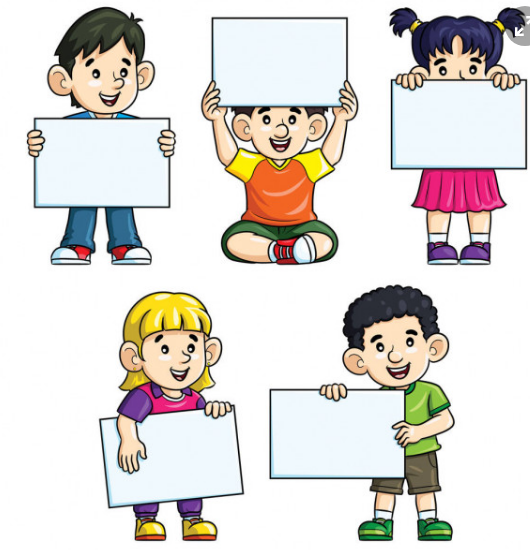 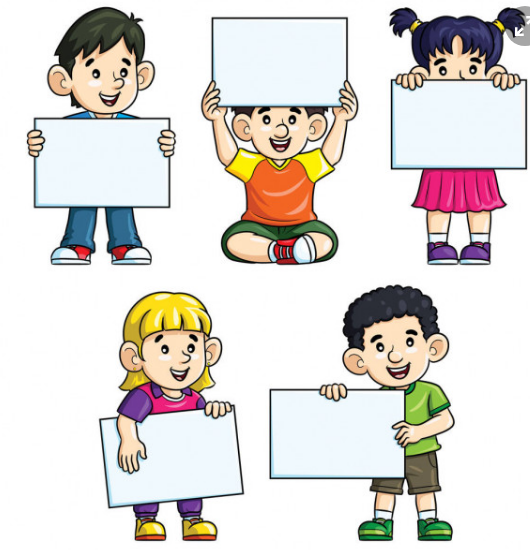 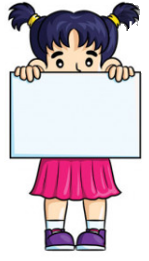 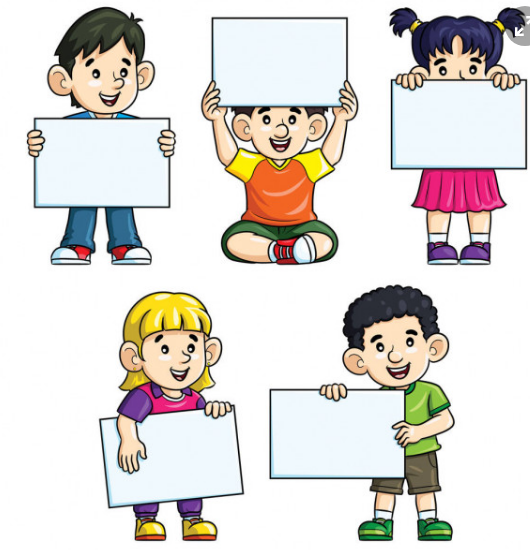 4
8
6
2
0
10
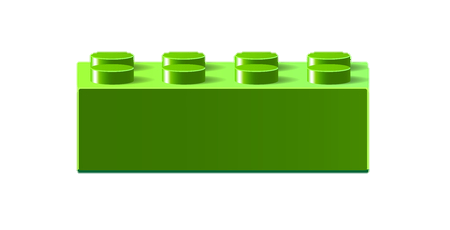 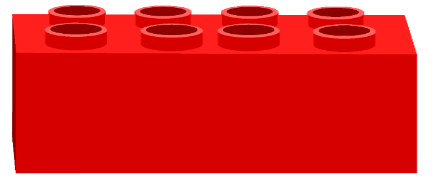 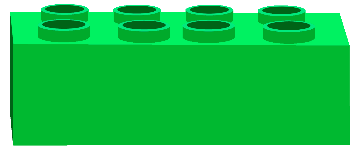 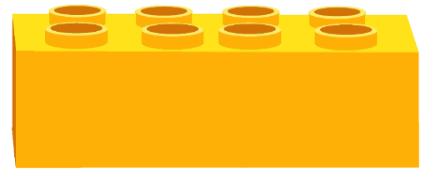 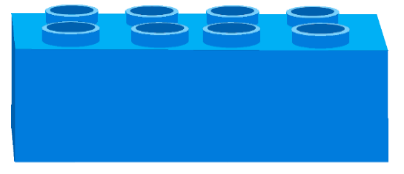 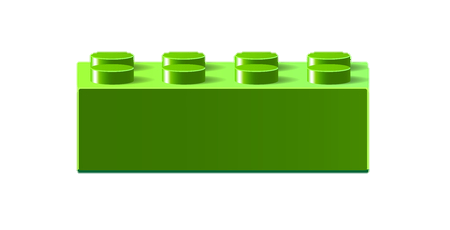 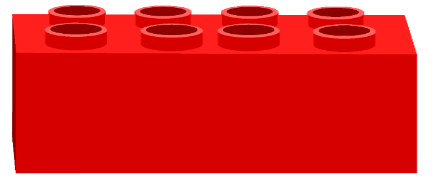 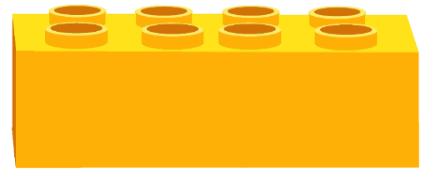 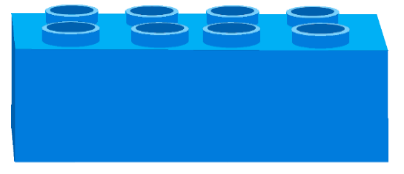 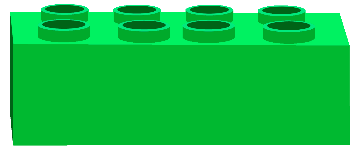 Лічба двійками в порядку спадання
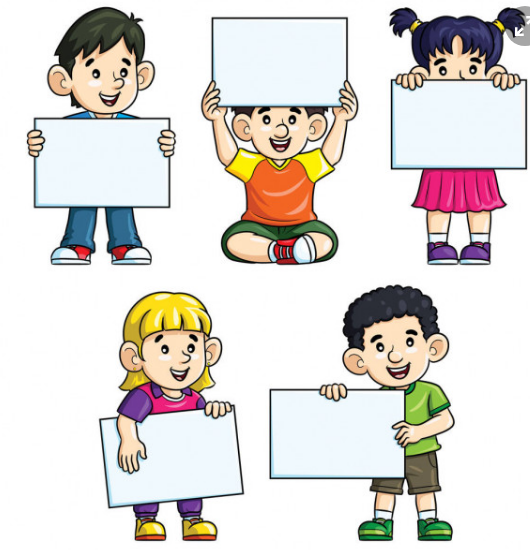 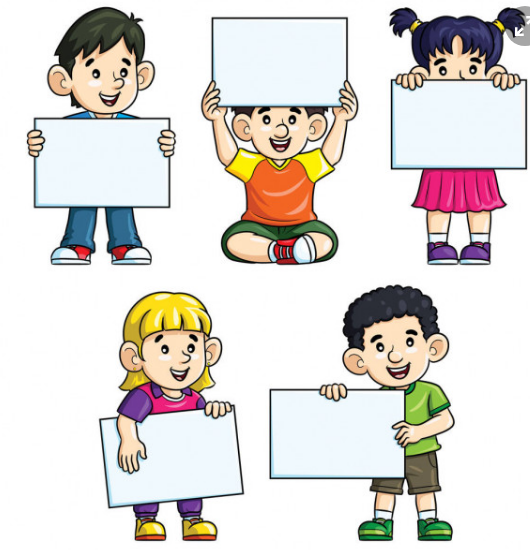 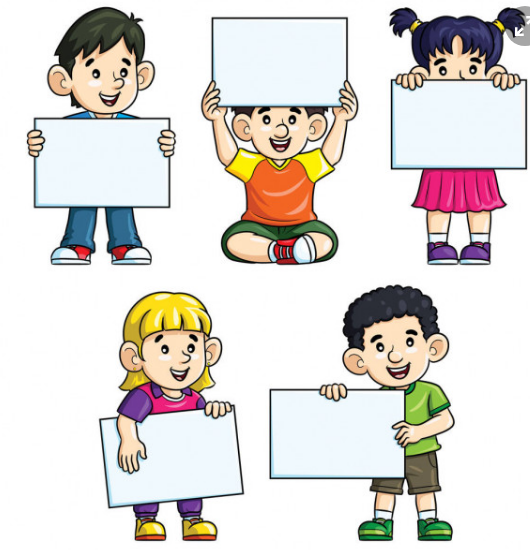 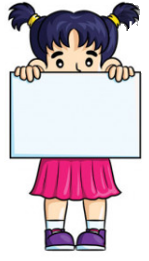 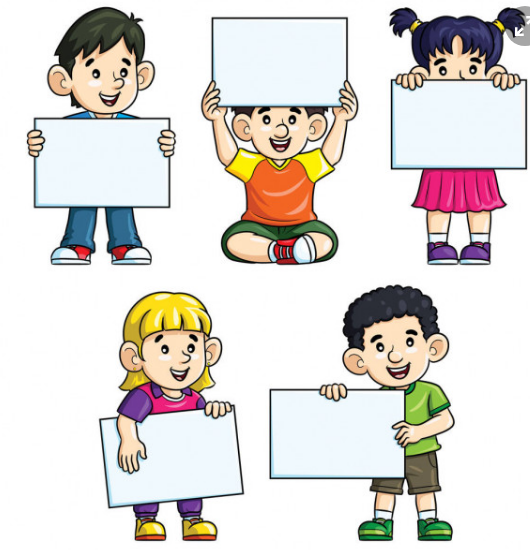 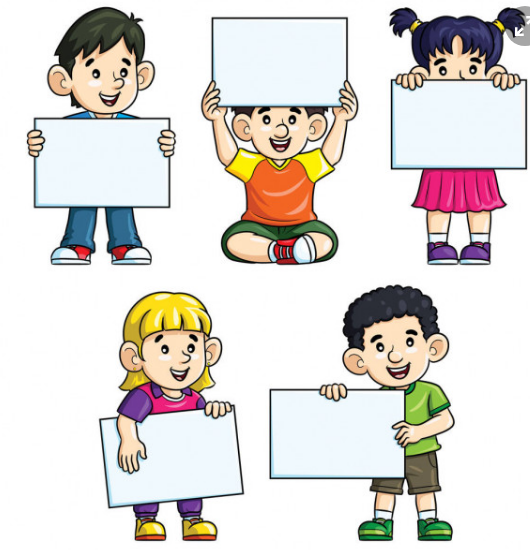 6
2
8
4
10
0
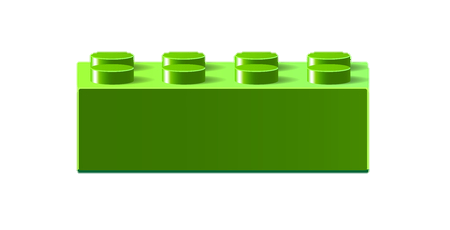 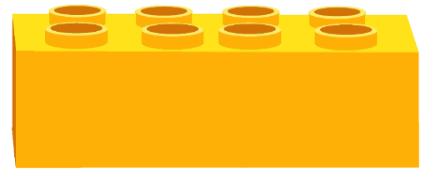 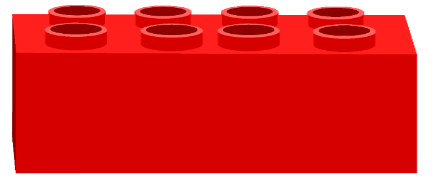 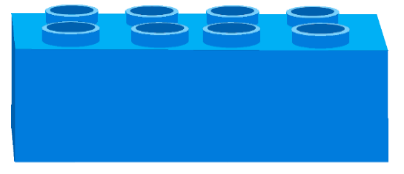 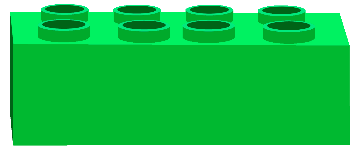 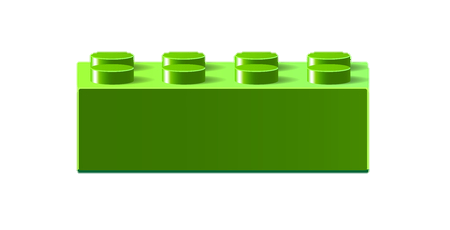 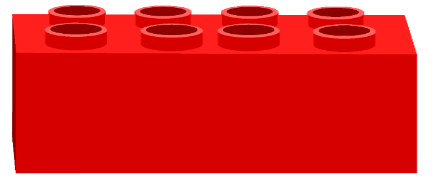 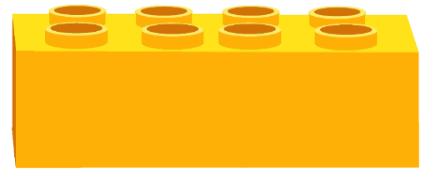 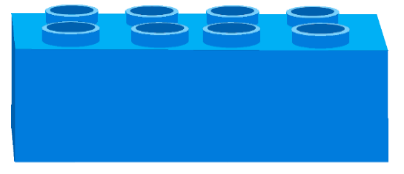 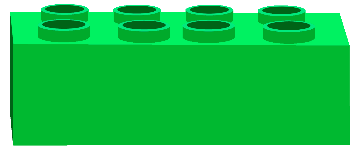 Рефлексія. Вправа «Обмін думками»
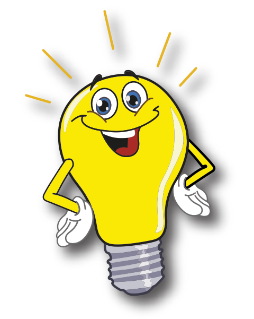 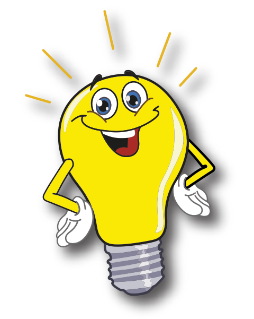 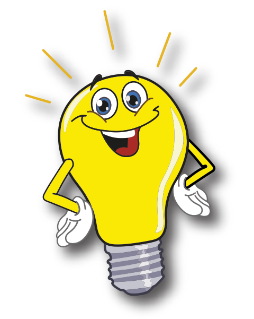 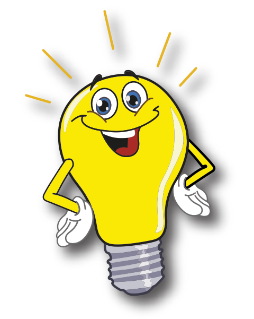 Що сподобалося найбільше?
Де можна використати здобуті знання?
Що навчилися робити?
Про що ви дізналися на уроці?
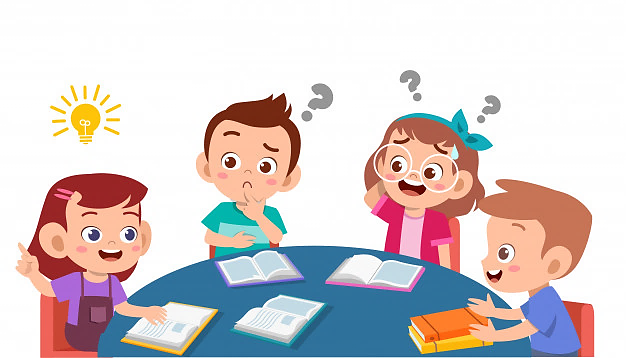 Рефлексія. Вправа «Попкорн»
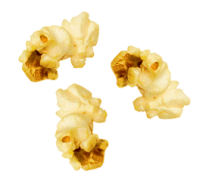 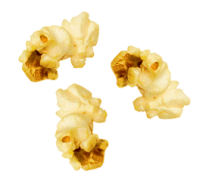 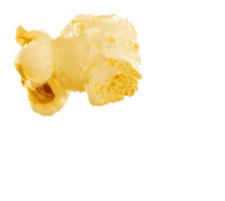 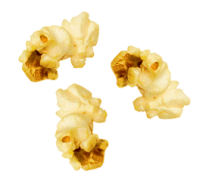 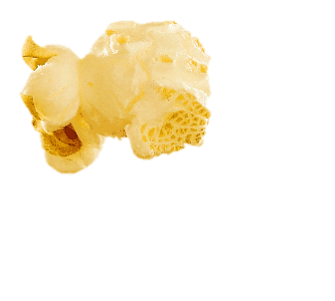 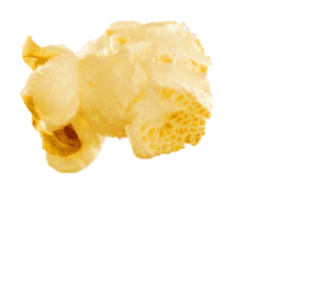 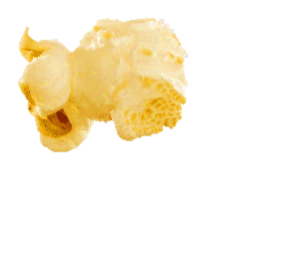 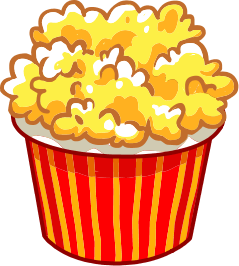 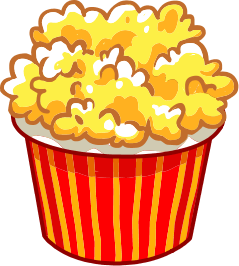 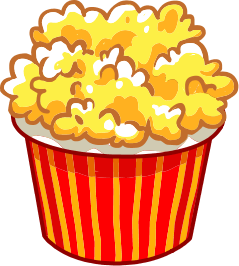 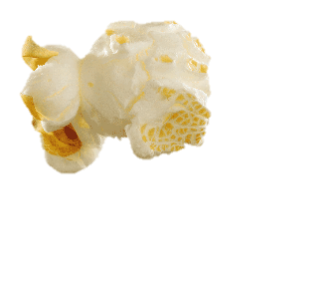 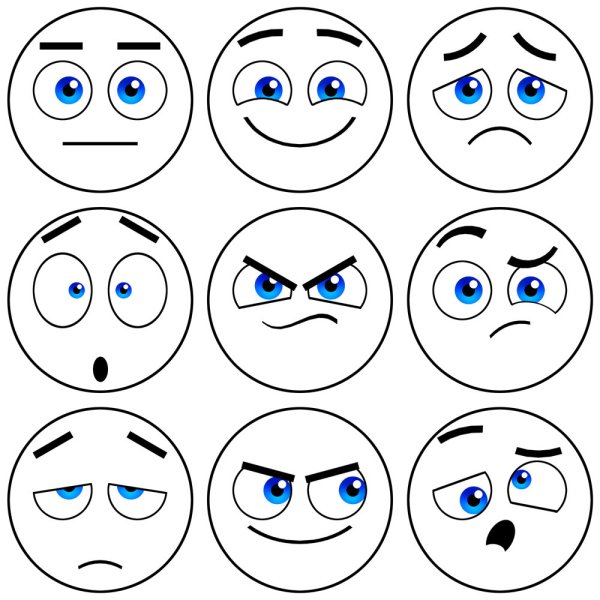 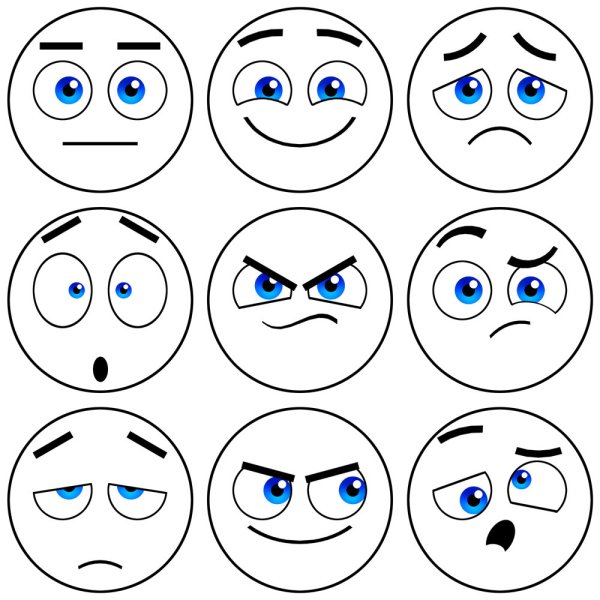 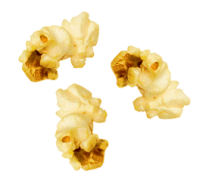 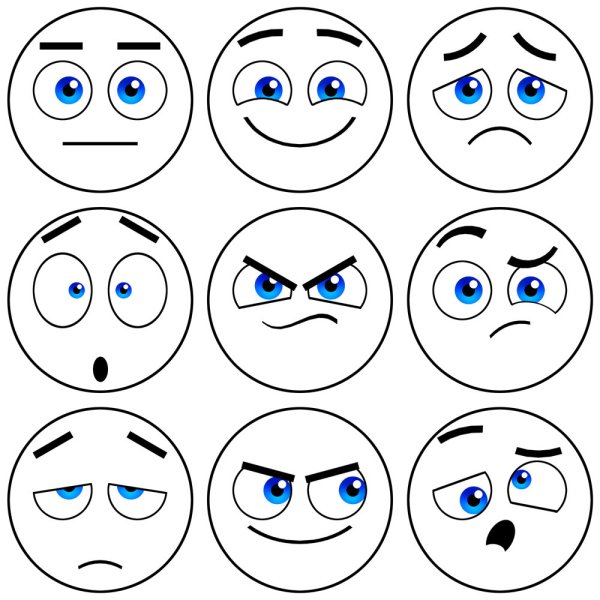 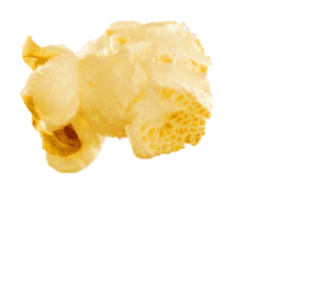 У мене все вийшло!
Нічого не зрозумів!
Було важко!